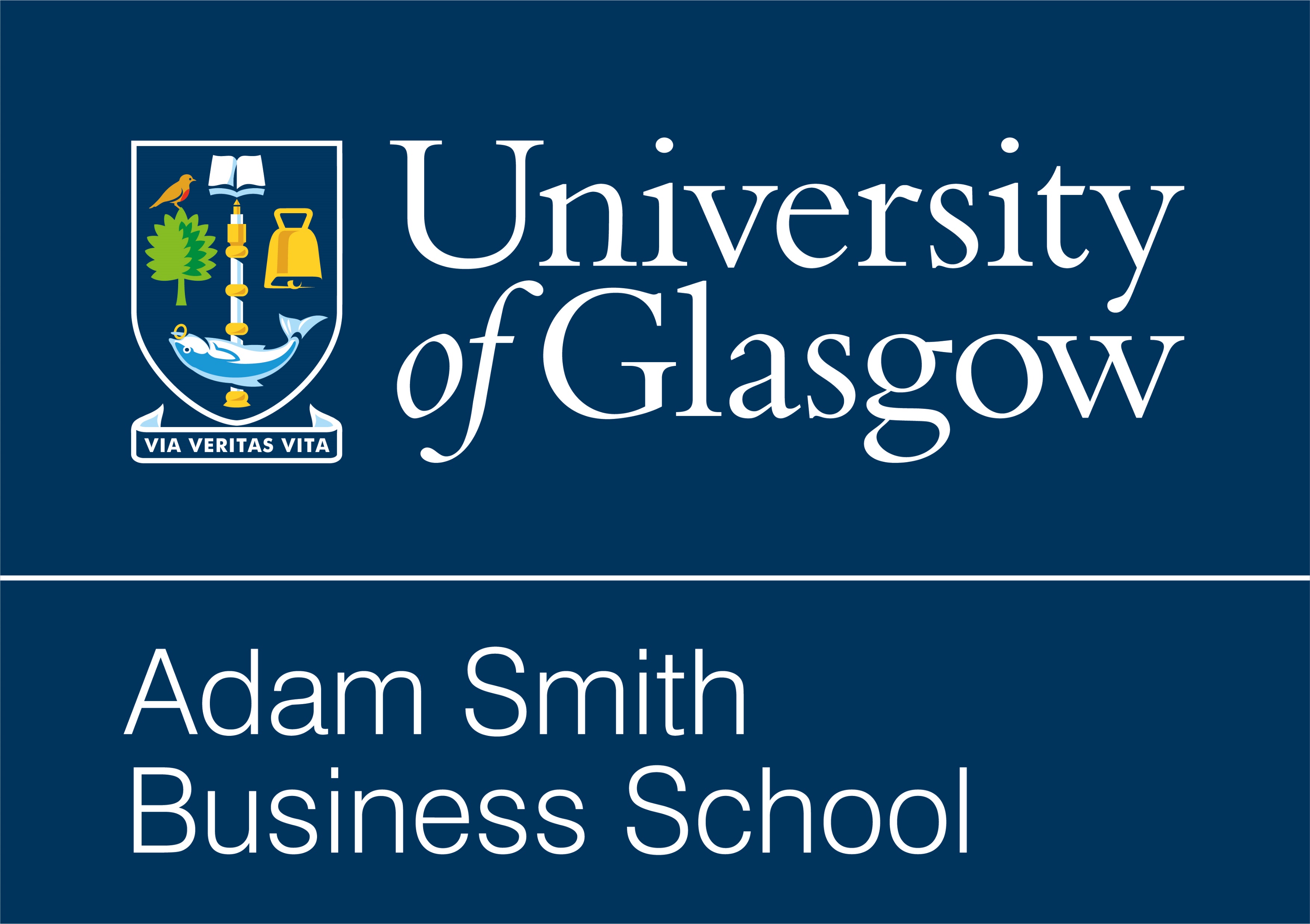 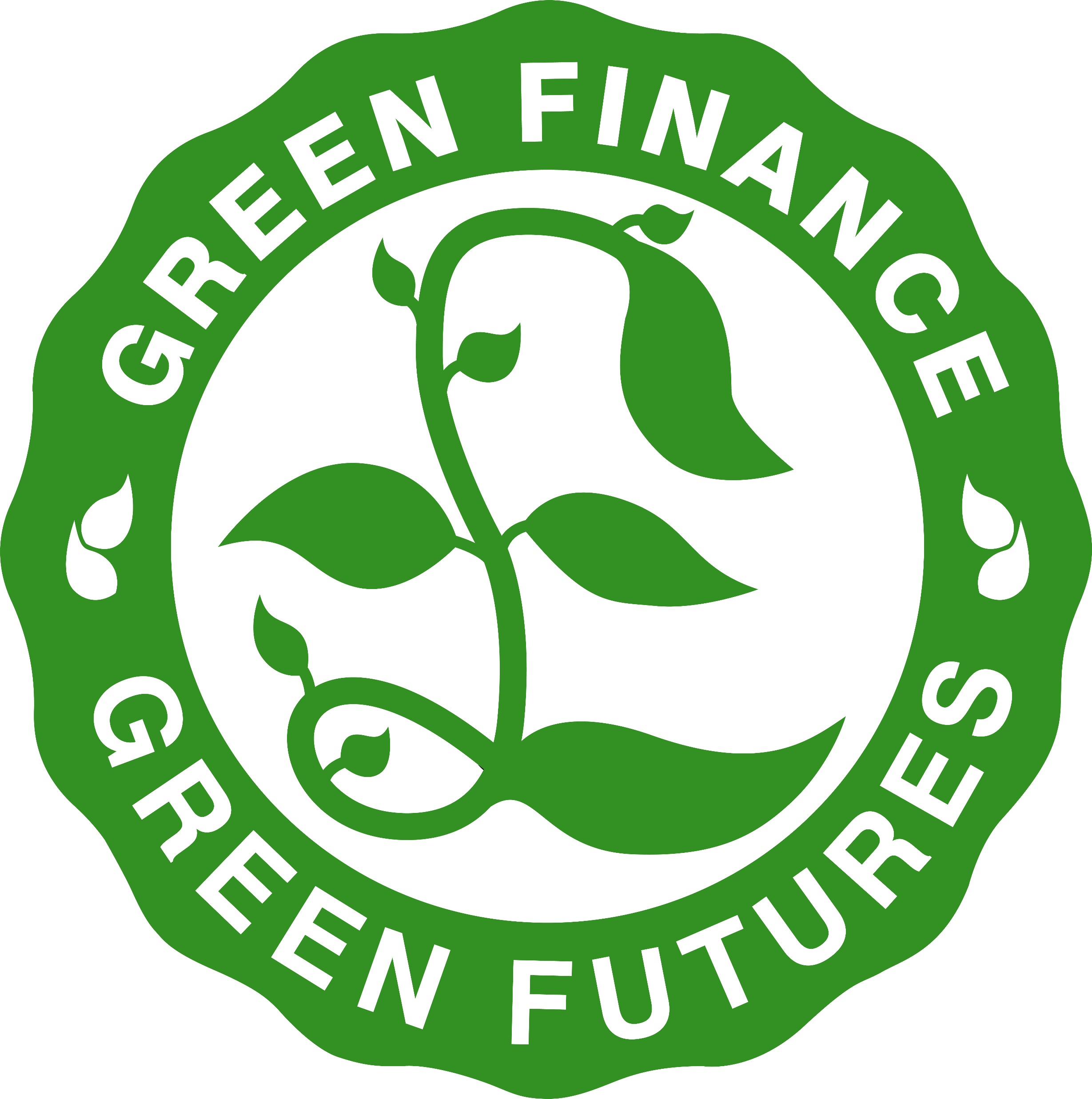 Green Finance, Green Futures
Lesson 1: The Climate Emergency

Click 'Slide Show', then 'from beginning' to start this lesson
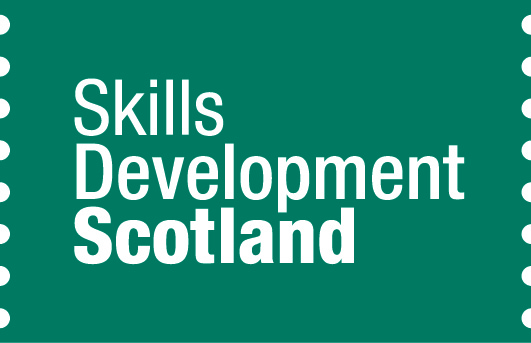 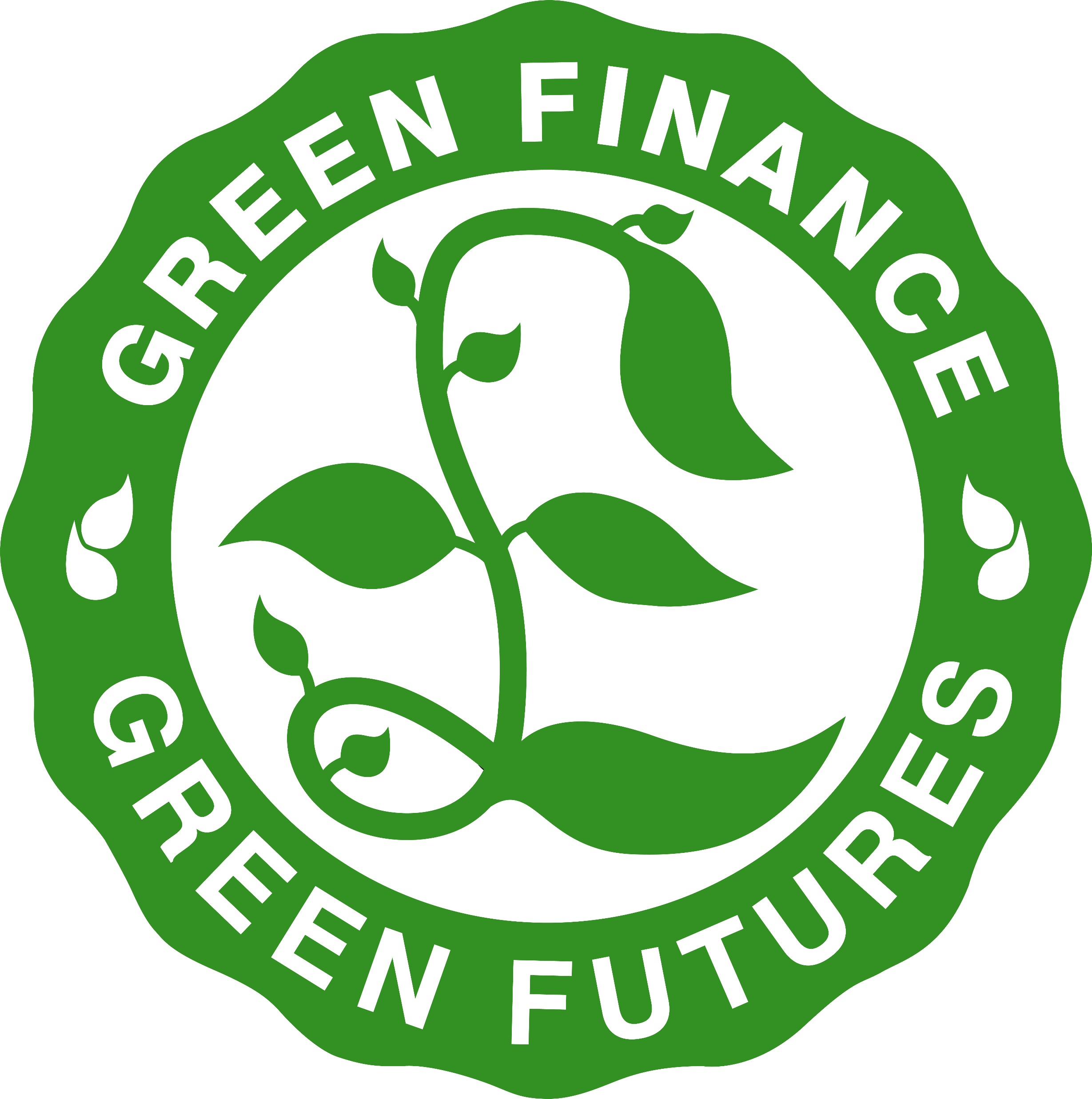 In lesson 1 we will...
1.1 Outline the Climate Emergency
1.2 Describe the importance of 1.5℃, 2℃ and The Paris Agreement
1.3 Consider Net Zero and our Lifestyles
1.4 Introduce the idea of 'Greening the Economy'
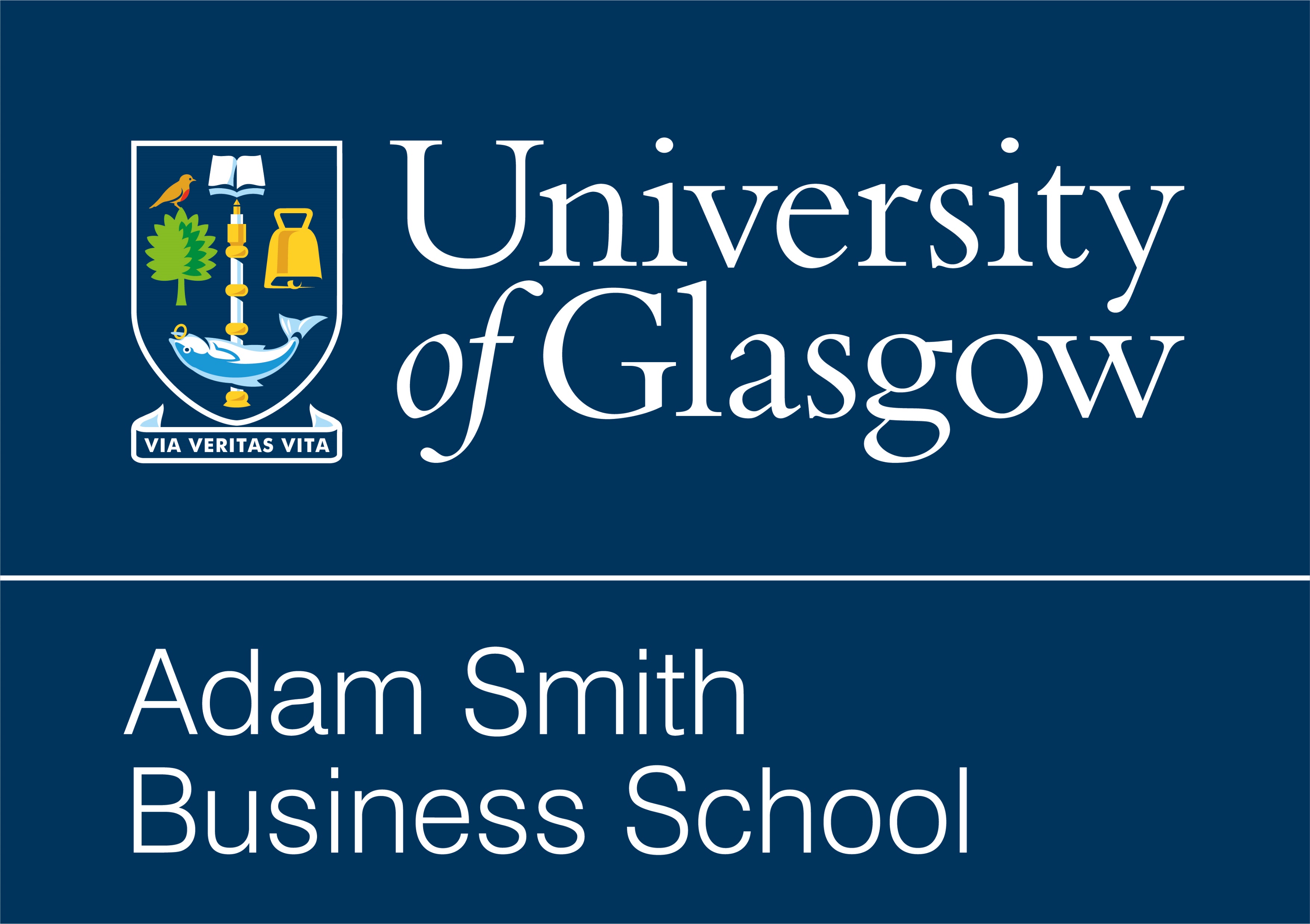 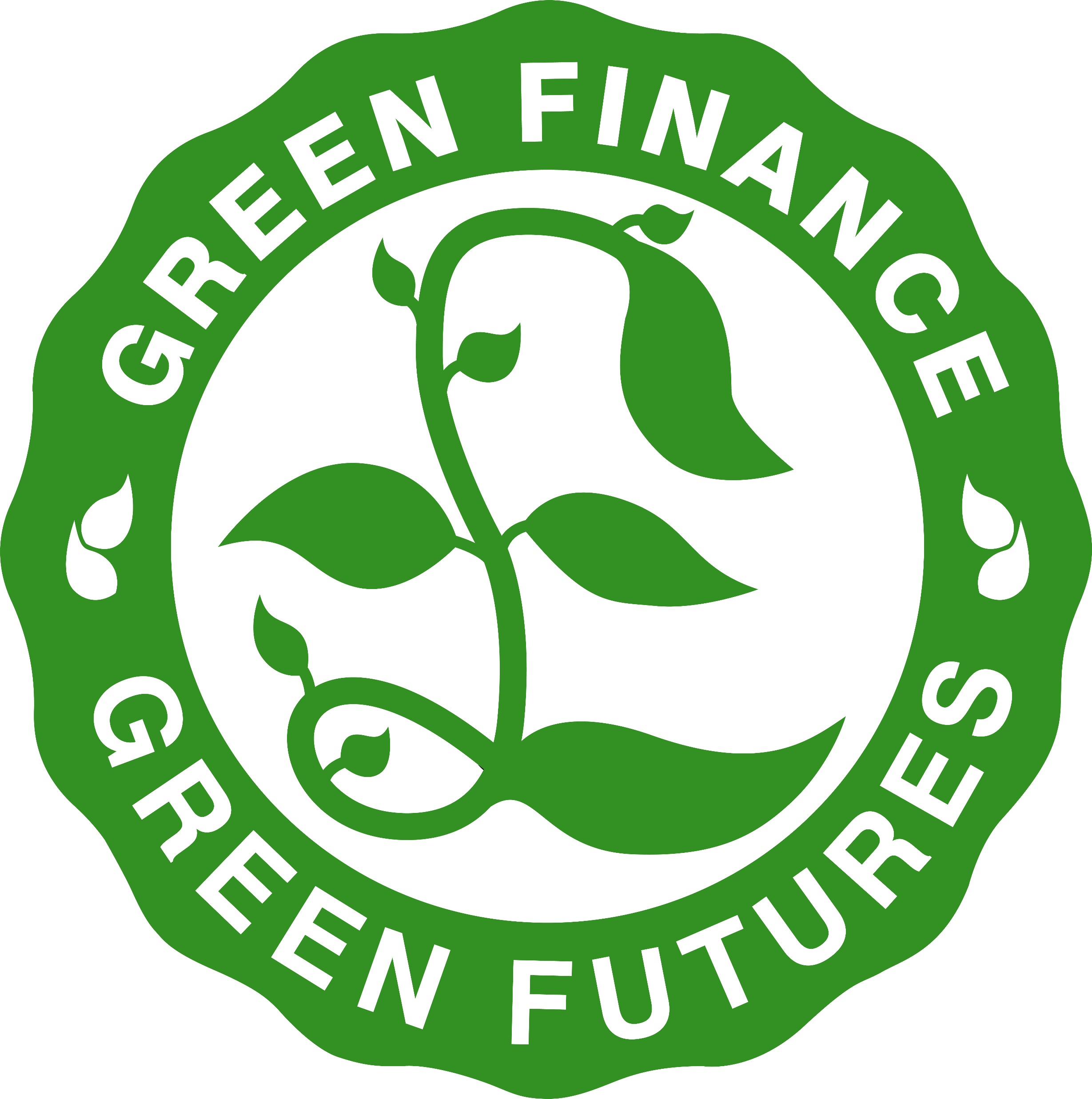 1.1 What is the Climate Emergency?
Understanding the science and what is at stake….
Activity – What is the climate emergency?
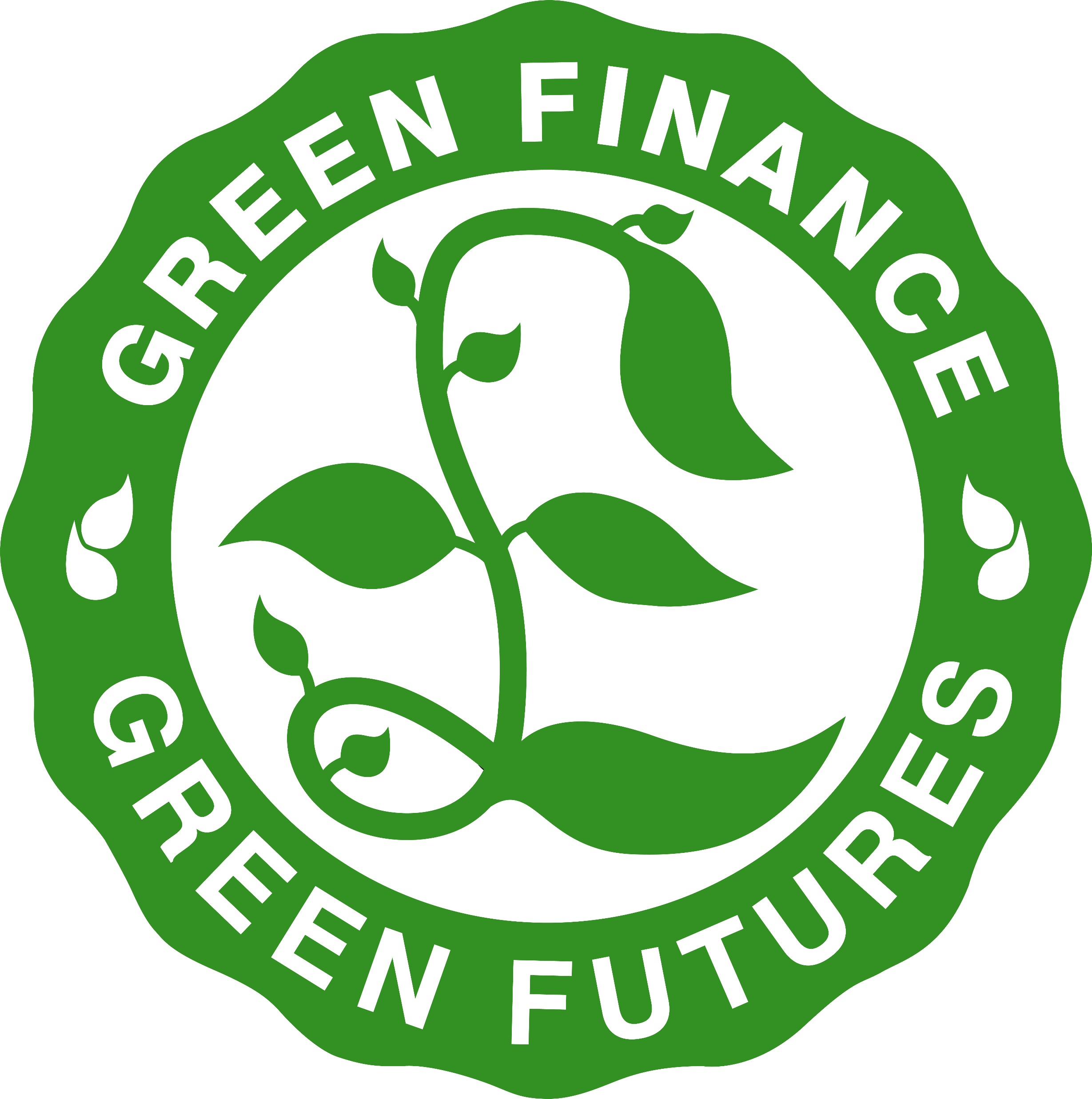 Click here to watch a video introducing the climate emergency


Write down three ideas or points it makes that you didn’t know before
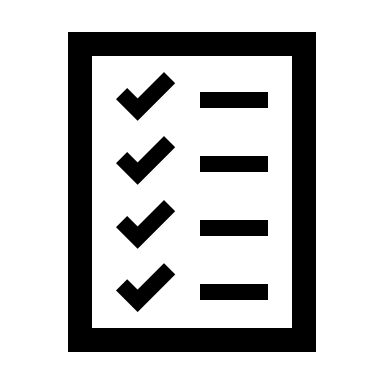 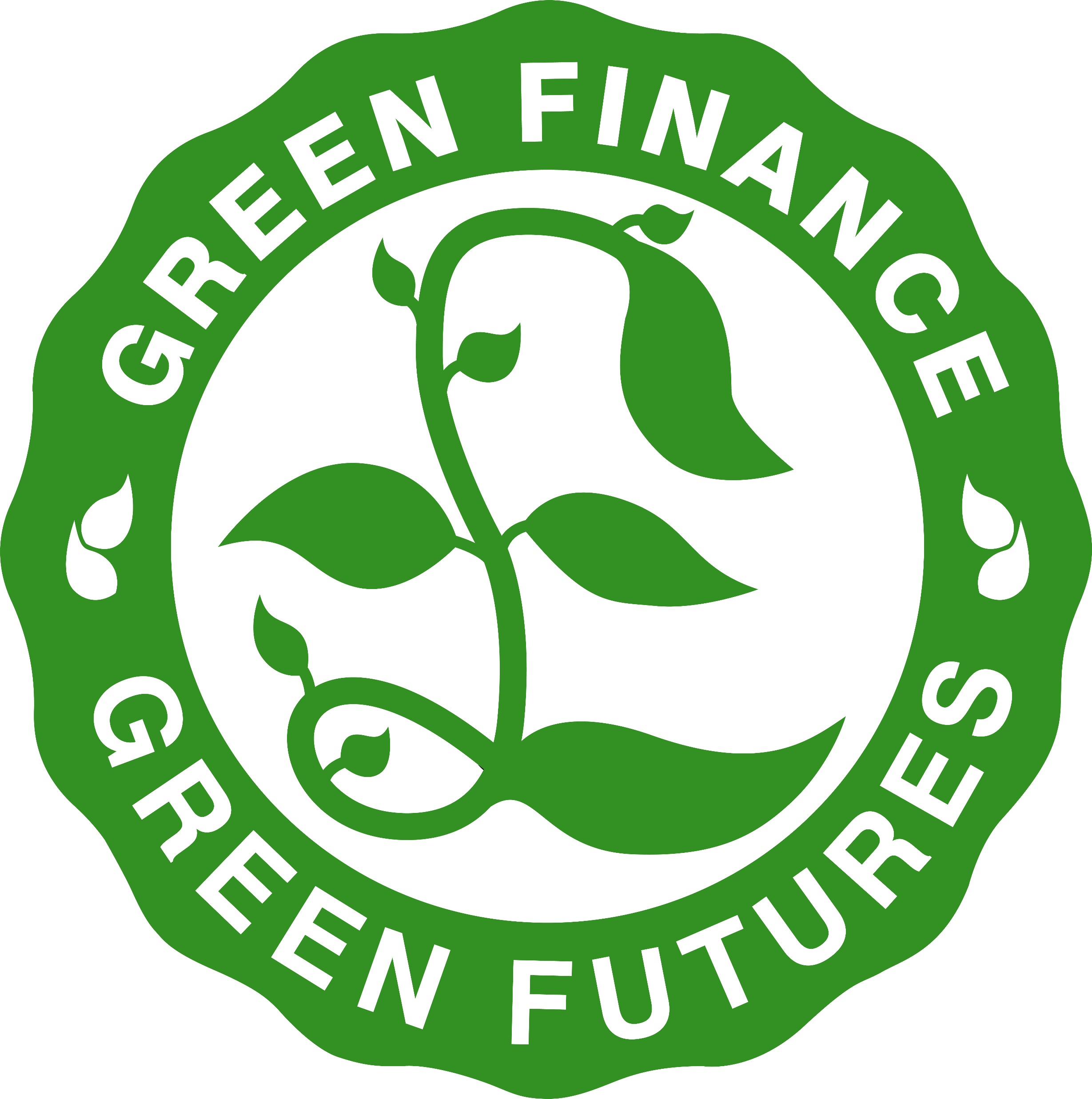 Some points from the Video...
Climate change is also sometimes referred to as 'global warming'.
Climate scientists believe that climate change is being caused by human activity, rather than naturally occurring. 
The greenhouse effect is when greenhouse gasses, like carbon dioxide, stop energy going back into space and ‘trap it’ in the atmosphere, making the earth heat up more. 
To help reduce climate change, there are a number of things individuals and societies can do. This includes reducing deforestation and using reusable products such as water bottles, and reducing what we throw away.
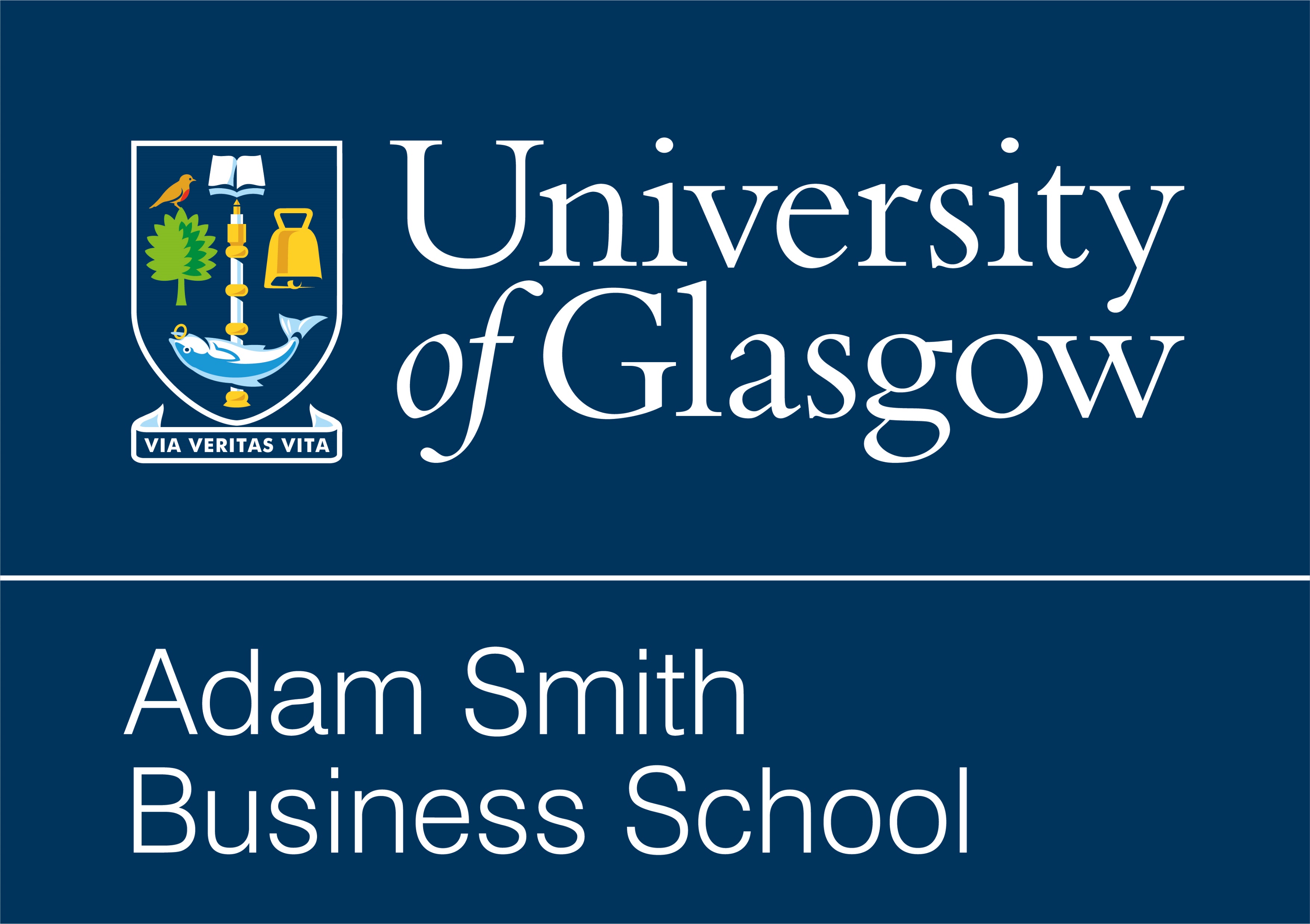 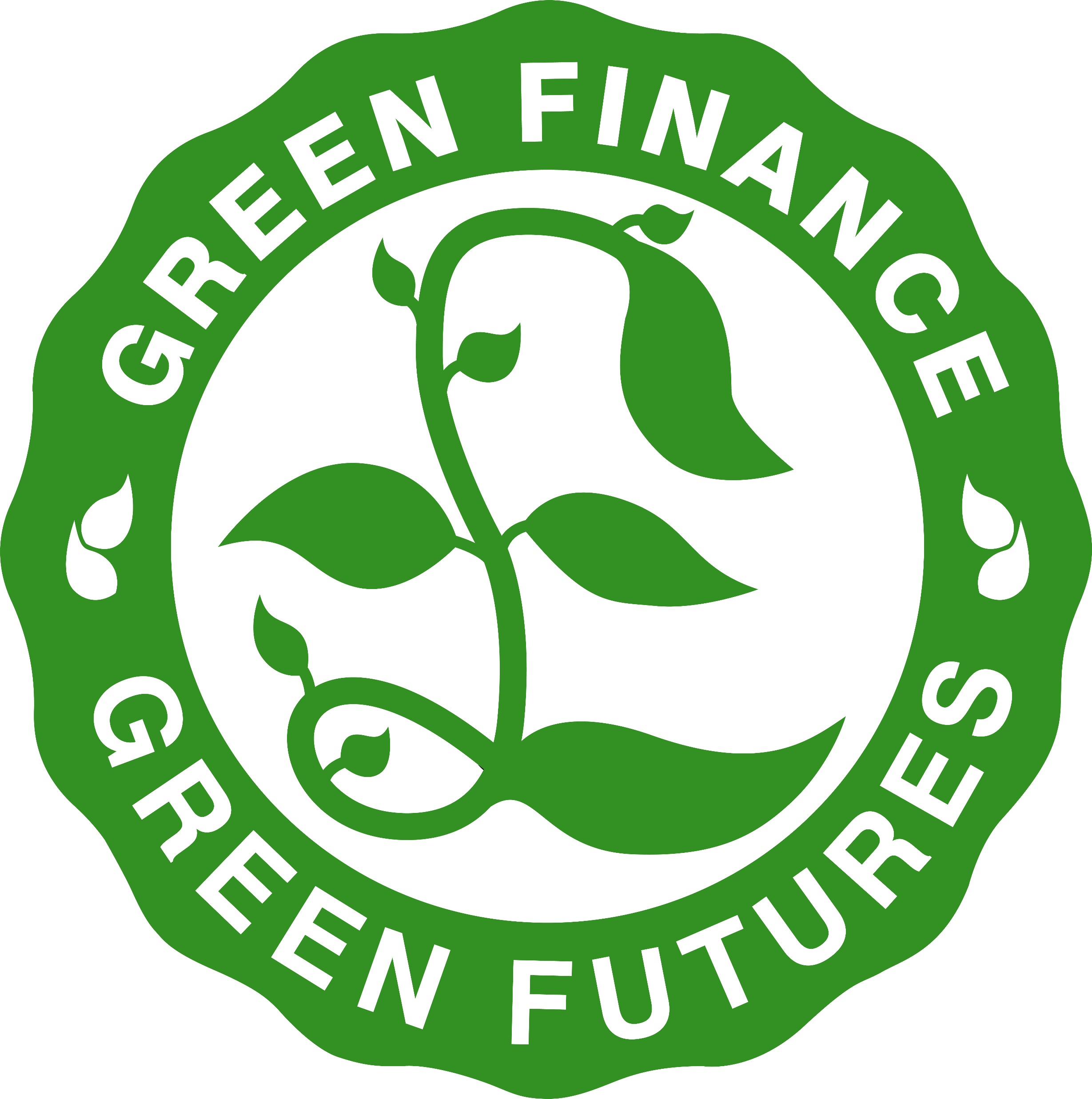 1.2: What's the importance of 1.5℃ and 2℃?
The Paris Agreement and the Human Costs of Climate Change
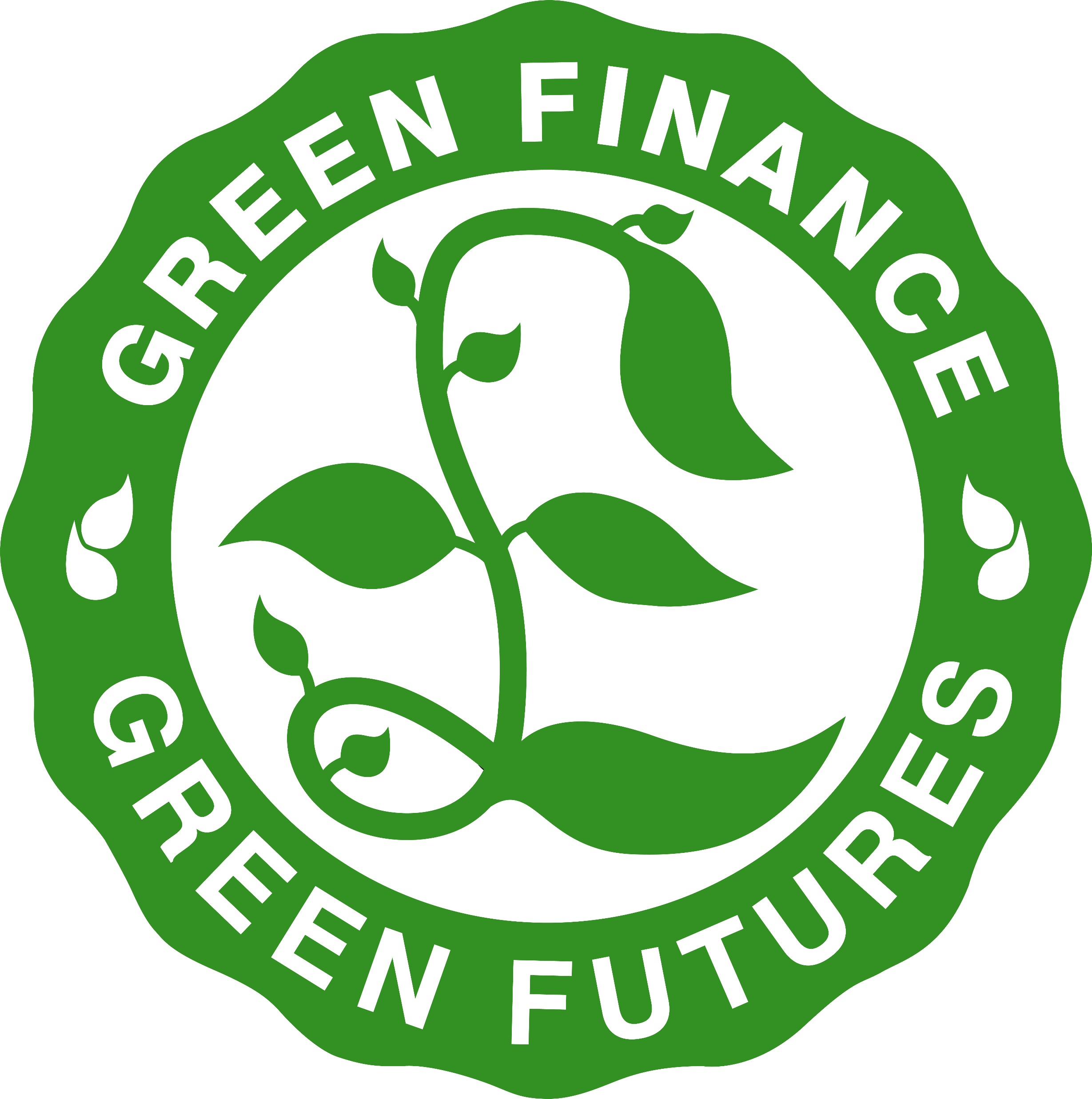 The Paris Agreement
The video in the last section demonstrated how human activity is causing global warming

Governments often rely on information from The Intergovernmental Panel on Climate Change (IPPC), which is the is the UN body for assessing the science around climate change 

In 2015, countries around the World committed made a decision based on this information to limit global warming to 2℃ above ‘pre-industrial levels’ – this was The Paris Agreement

The Agreement also stated that countries would ‘pursue efforts’ to limit global warming to under 1.5℃

196 countries are signed up to this agreement, including the UK
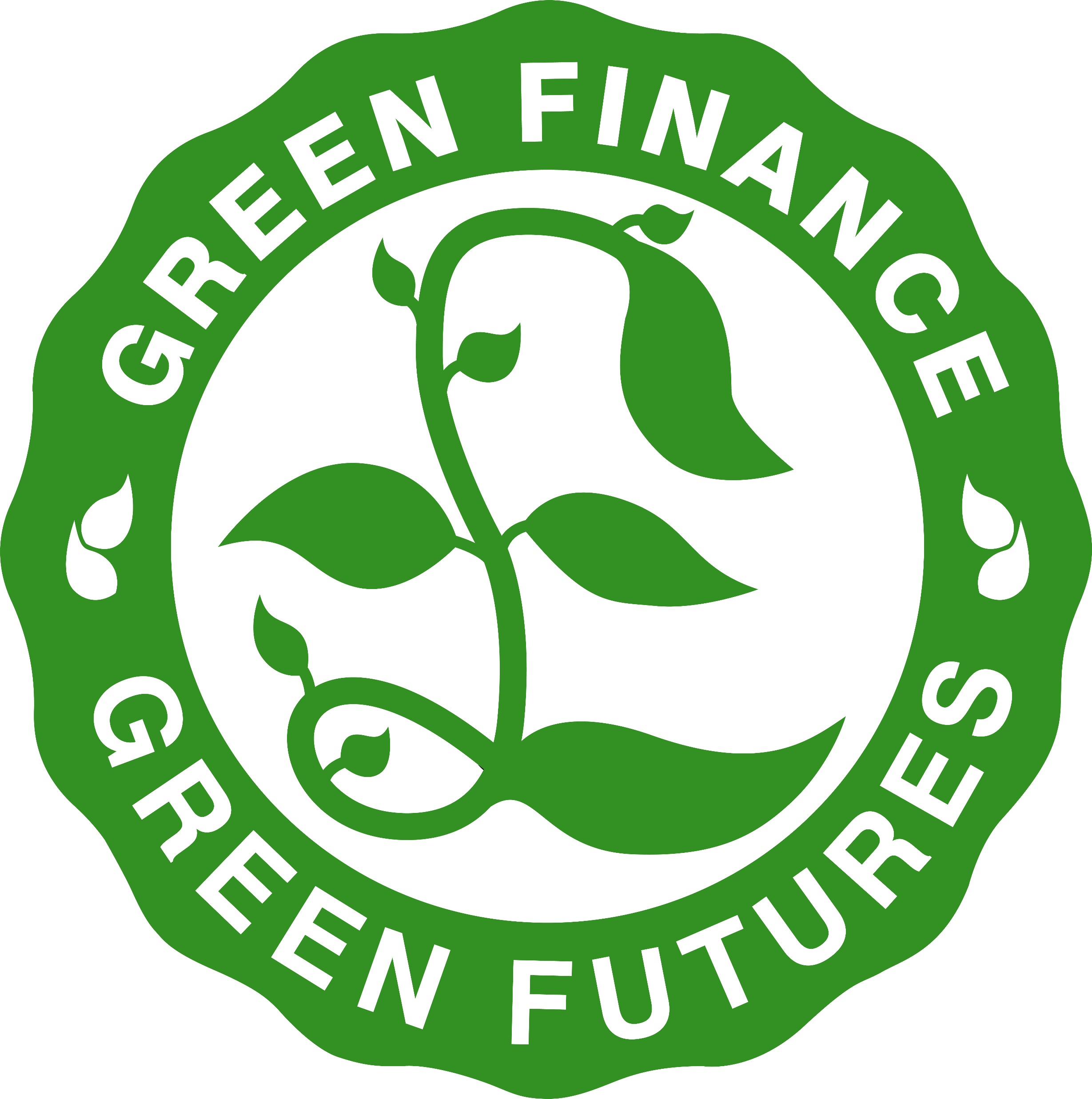 Click here to listen to experts from the Intergovernmental Panel of Climate Change (IPCC) and the University of Glasgow explaining the 1.5-2℃ limit and the human costs of global warming.
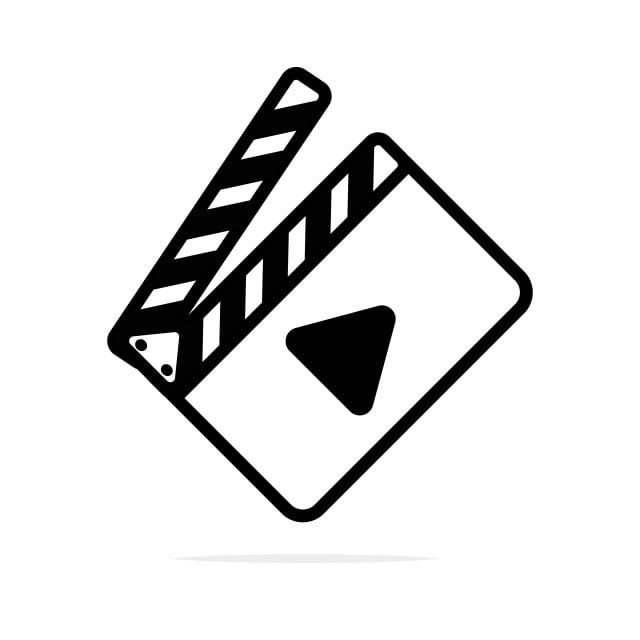 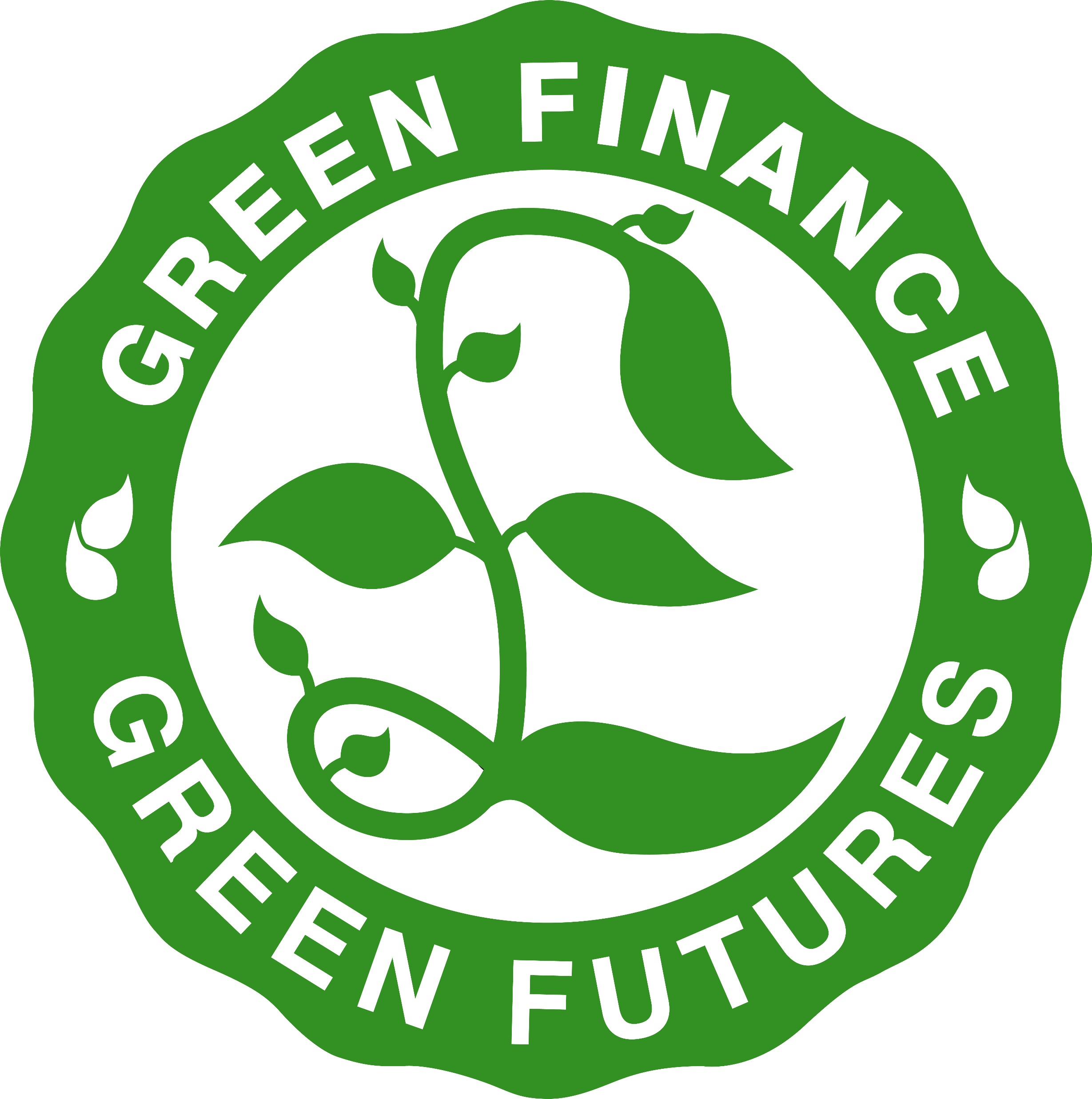 Some points from the Video...
Environmental changes have direct effects on society in a number of ways


Extreme weather conditions affect farmers in both the UK and other countries

The impact of climate-related weather conditions on food supply and price can cause civil and political unrest 

The effects of the climate emergency will be felt most by those who are most vulnerable, this includes those in developing countries and people with lower incomes.
Given that global warming stems from greenhouse gases, let’s think about these emissions in a bit more depth….
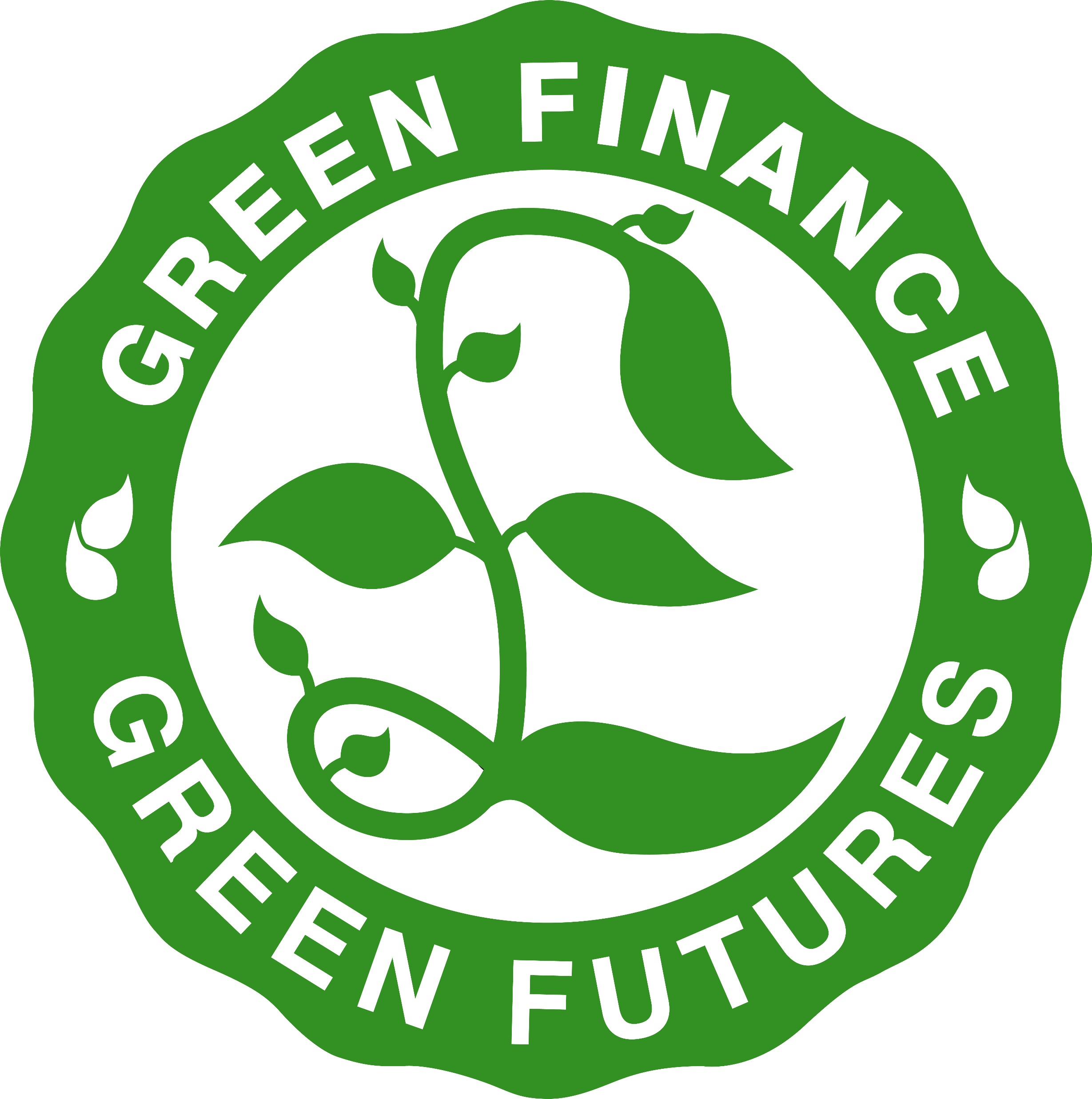 Production Emissions
In the UK, we measure production emissions, which are the quantity of greenhouse gas emissions produced within our borders 

These are also referred to as 'territorial’ emissions

But our lifestyles rely on more than just items produced inside the UK borders
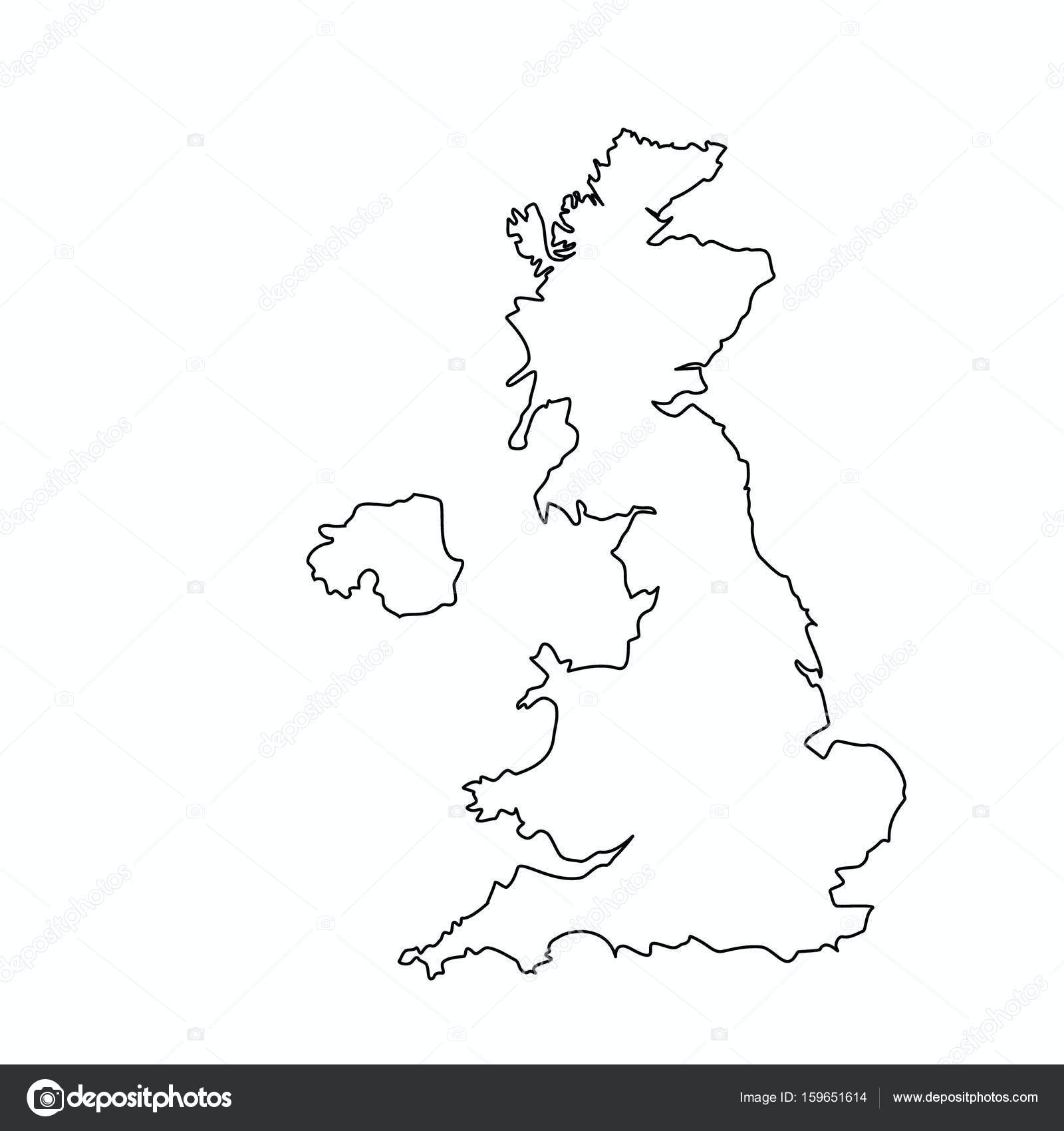 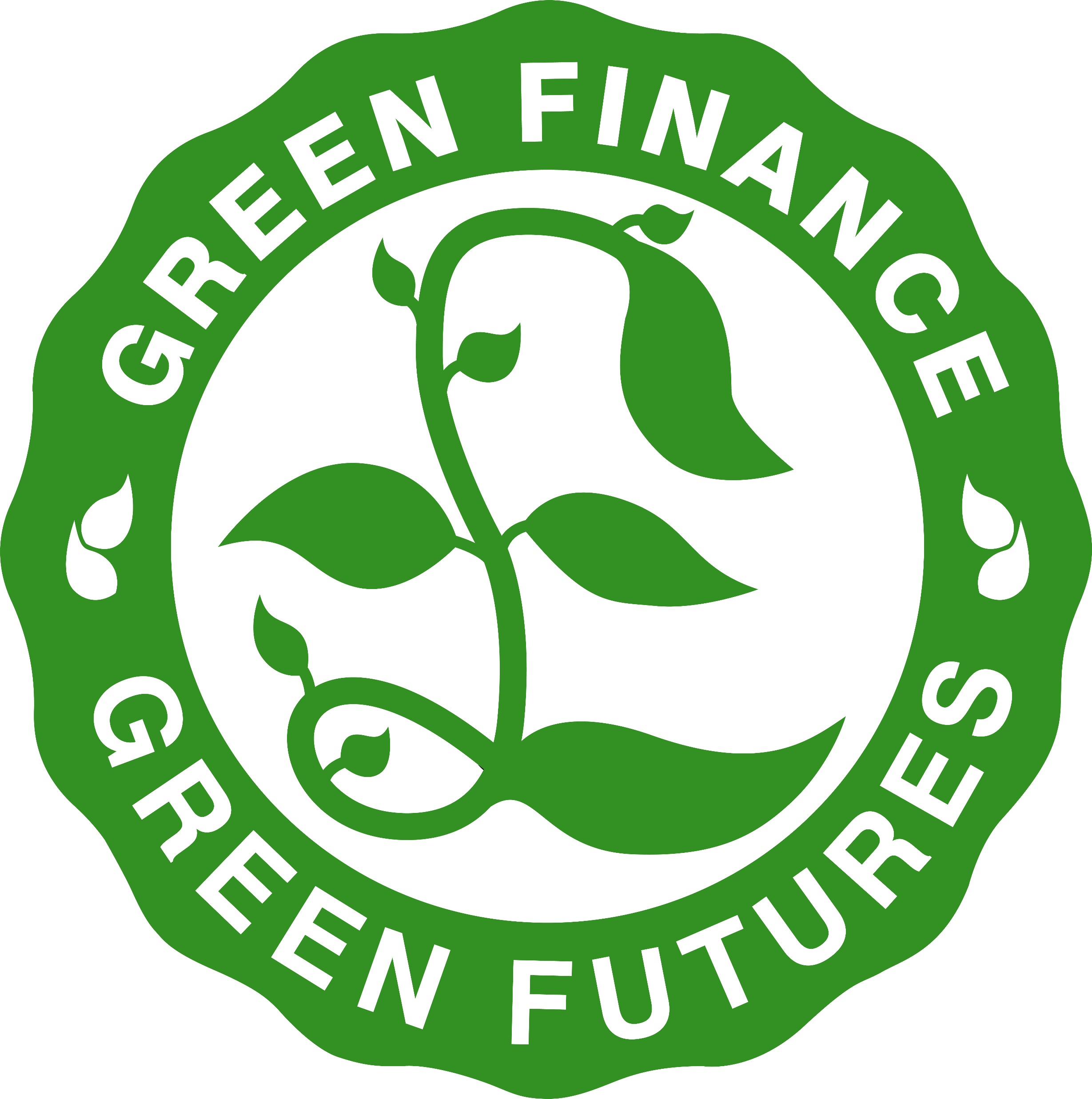 Consumption Emissions
Consumption emission are emissions from the goods we consume that may be made elsewhere in the world

These are also known as our 'carbon footprint'
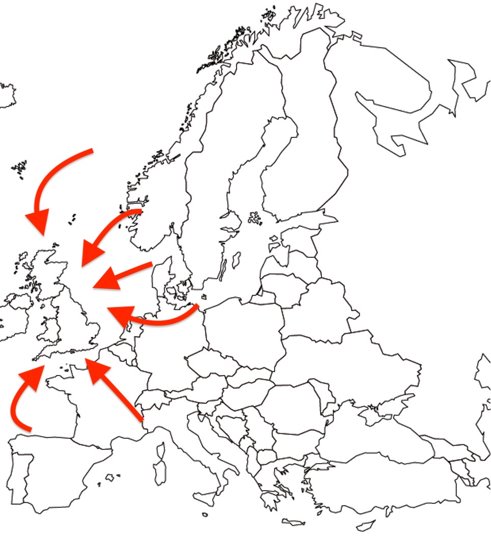 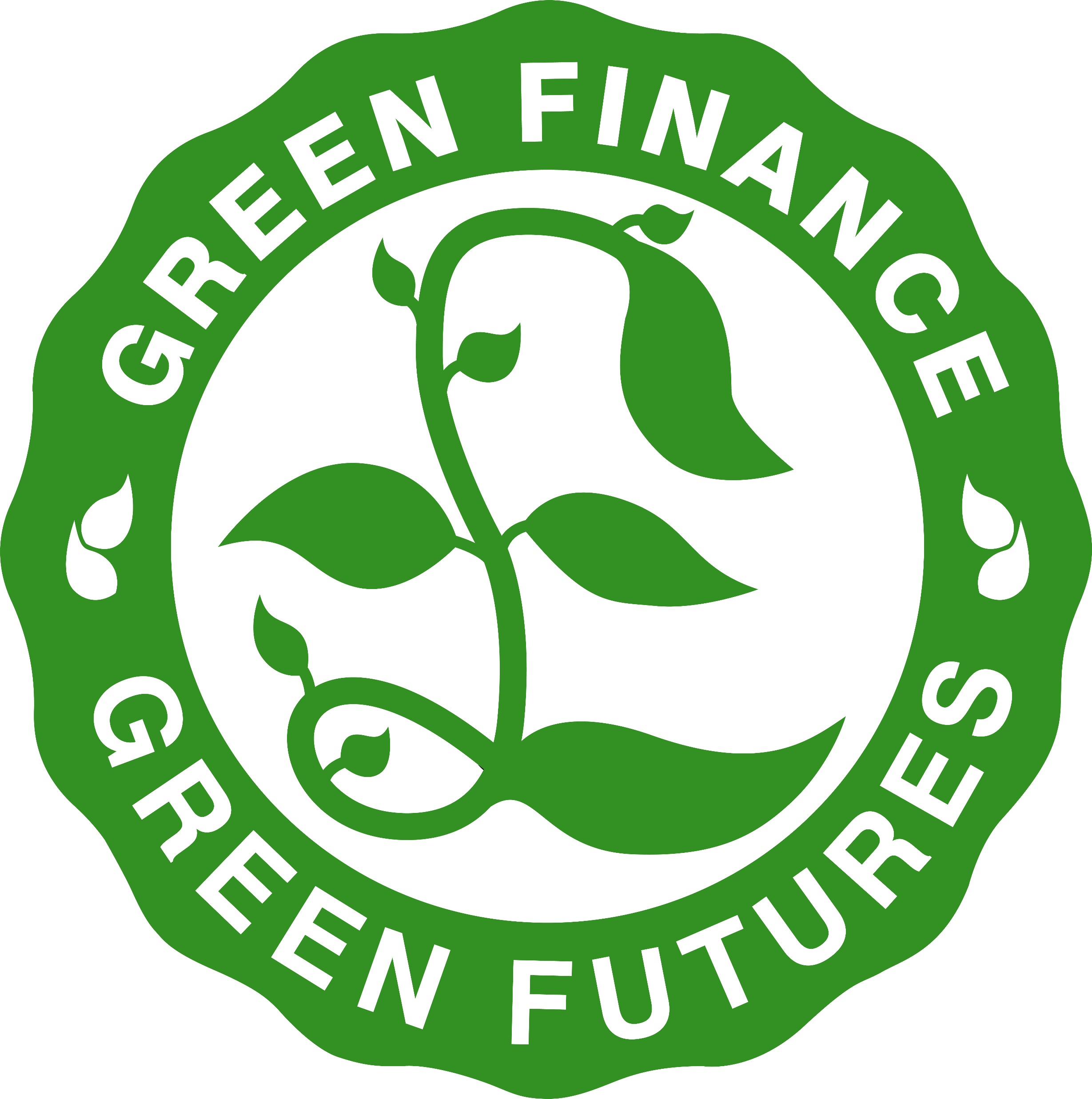 Production and Consumption Emissions
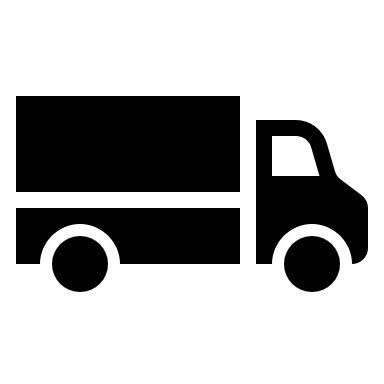 We import a lot of goods from abroad to consume in the UK (such as food, toys and cars)


Our total carbon emission should therefore be both our production and consumption emissions
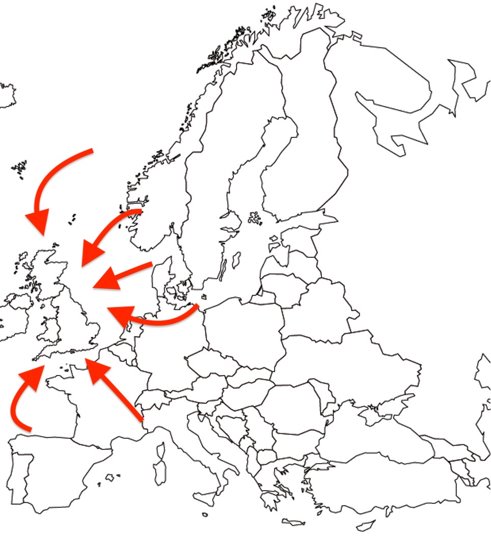 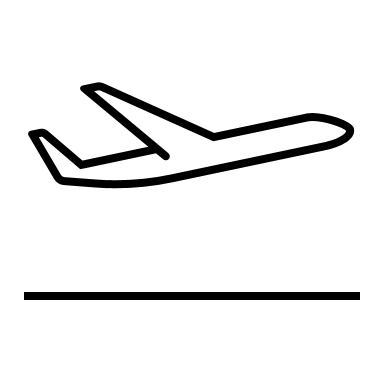 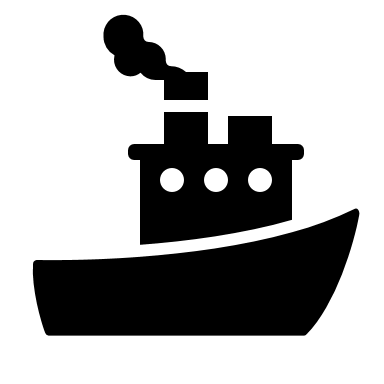 Activity – Finding the Emissions
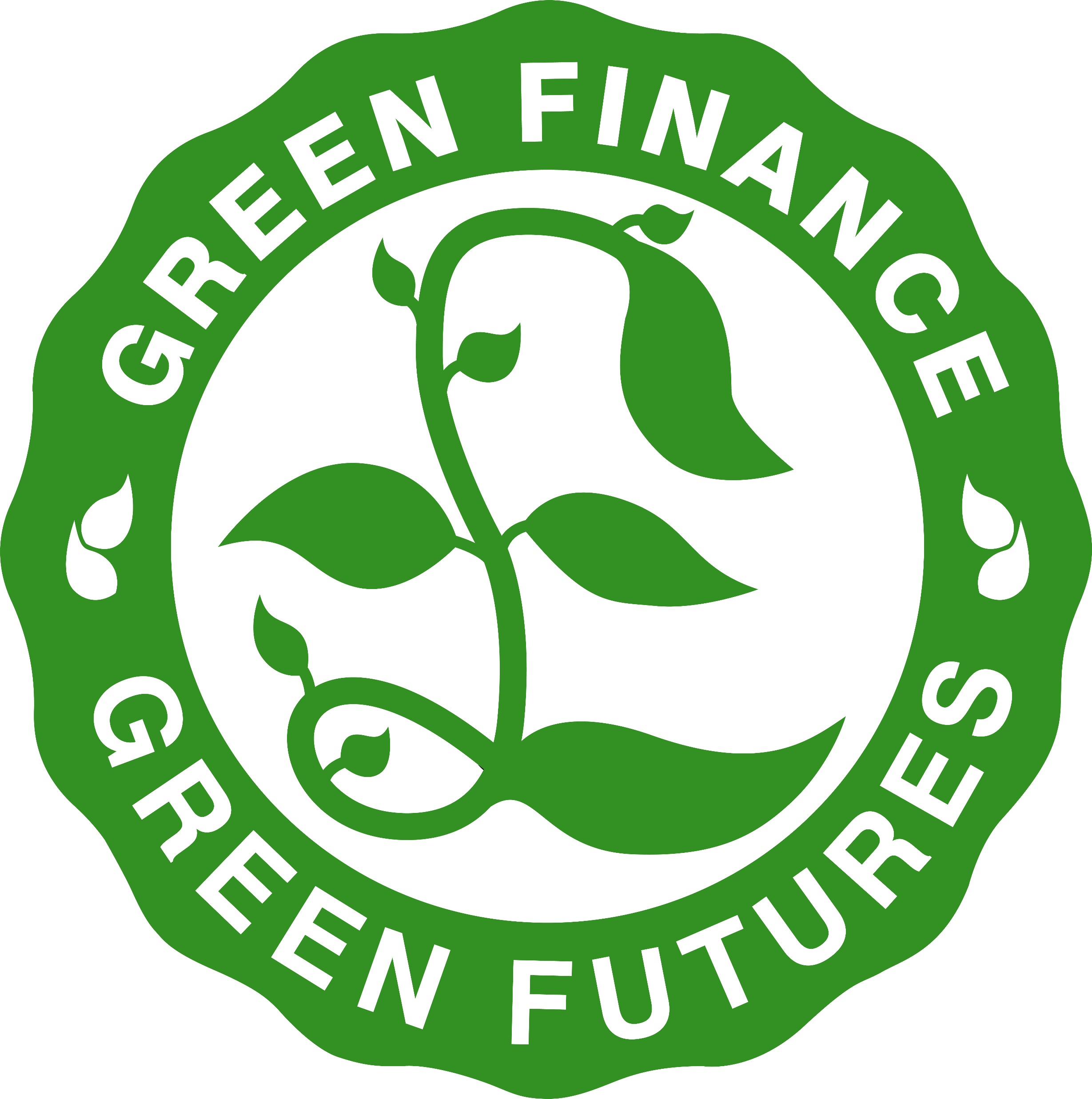 In this activity, you can find out where most greenhouse gas emissions are produced
Click here open the data file in Microsoft Excel
Questions:
In terms of quantity of emissions produced, which countries are the largest producers of emissions?
Does this ranking change if you consider emissions per capita?
For each country you can calculate emissions per capita by dividing total emissions (column B) by population (column D)
Which of these 2 measures do you think is the most important?
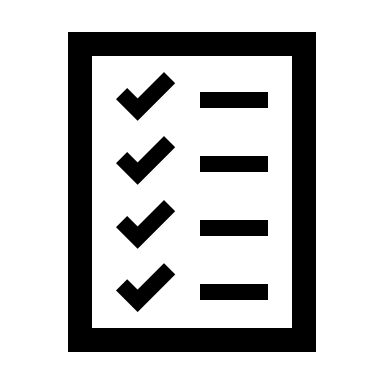 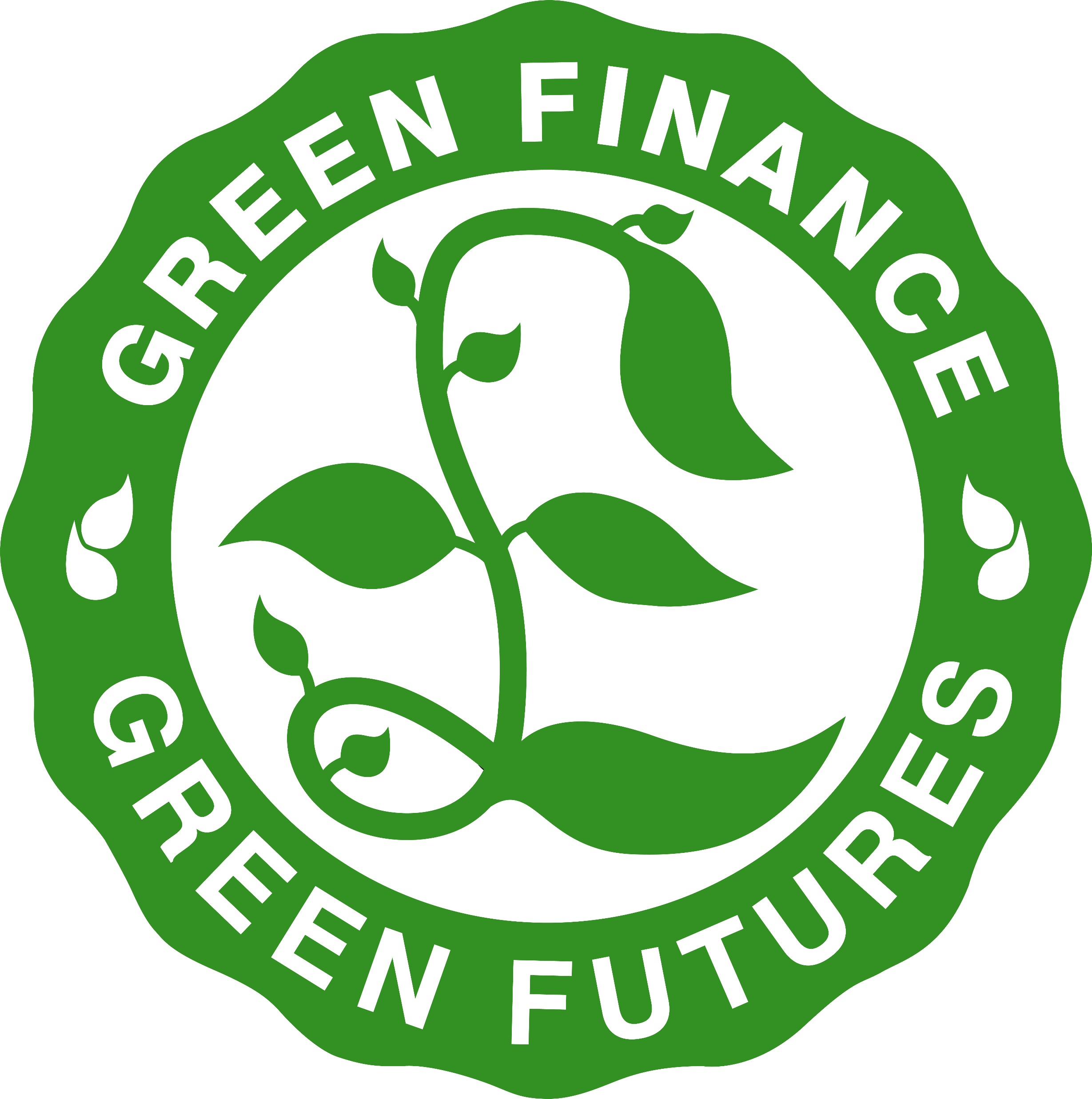 But what about consumption emissions?
However...we also need to look at consumption emissions to know the environmental impact from the products we use in the UK, irrespective of where they are actually produced
The bar graph here shows that the UK’s consumption emissions are around 45% higher than its production emissions

This implies that goods consumed in the UK are being produced elsewhere, creating emissions in countries such as China.
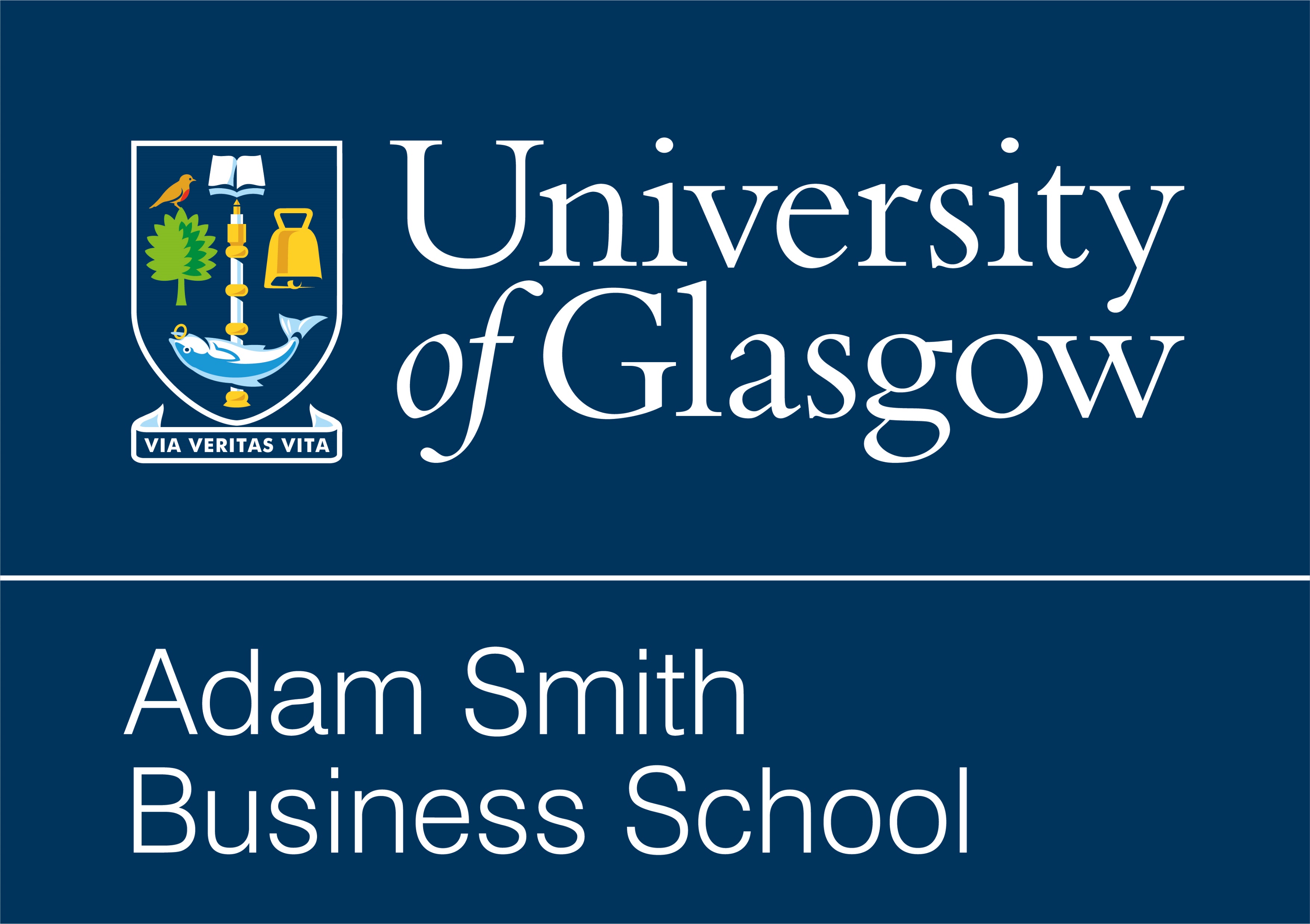 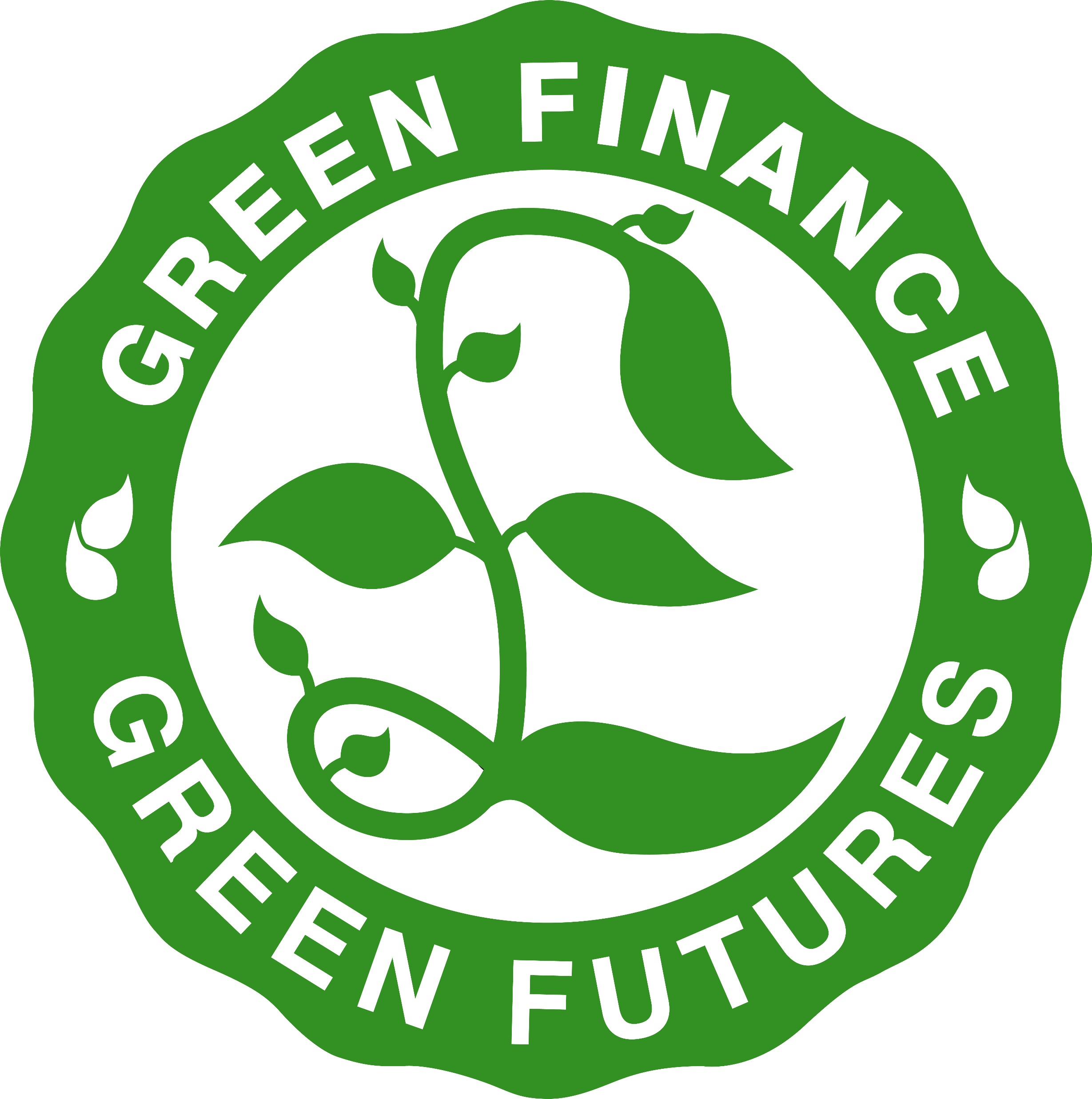 1.3 Net Zero and Our Lifestyles
Our relationship with climate change and the shift away from fossil fuels
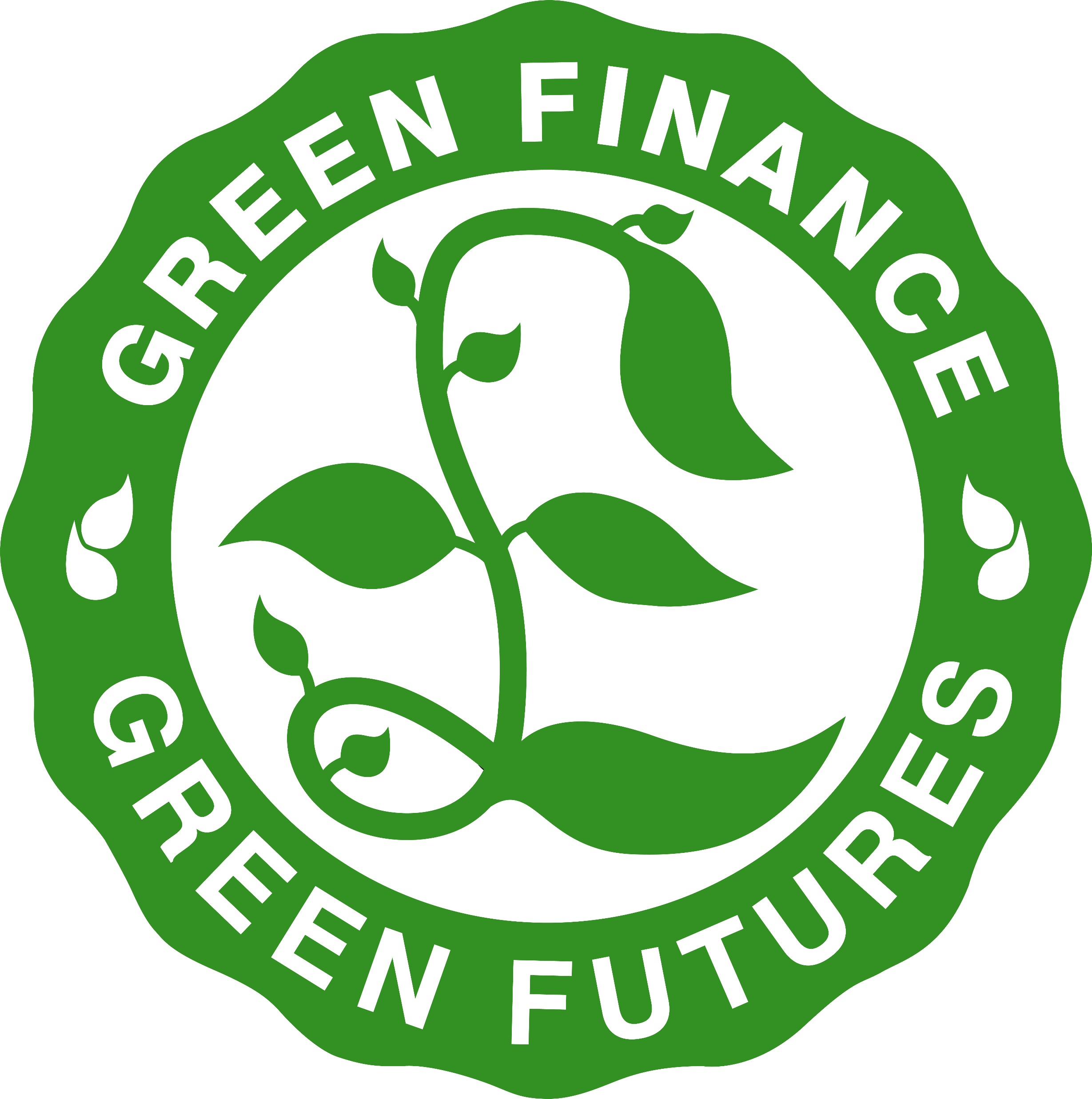 The UK's 'Net Zero' Target
The UK has an official target to reduce these production emissions even further

We were the first major country to declare a target of achieving 'net zero' by 2050

By 'net zero', we mean that there will be no more greenhouse gases emitted from the UK than will be absorbed in the UK (e.g. by trees)

• So, the total (or 'net') emissions produced in the UK will equal zero.
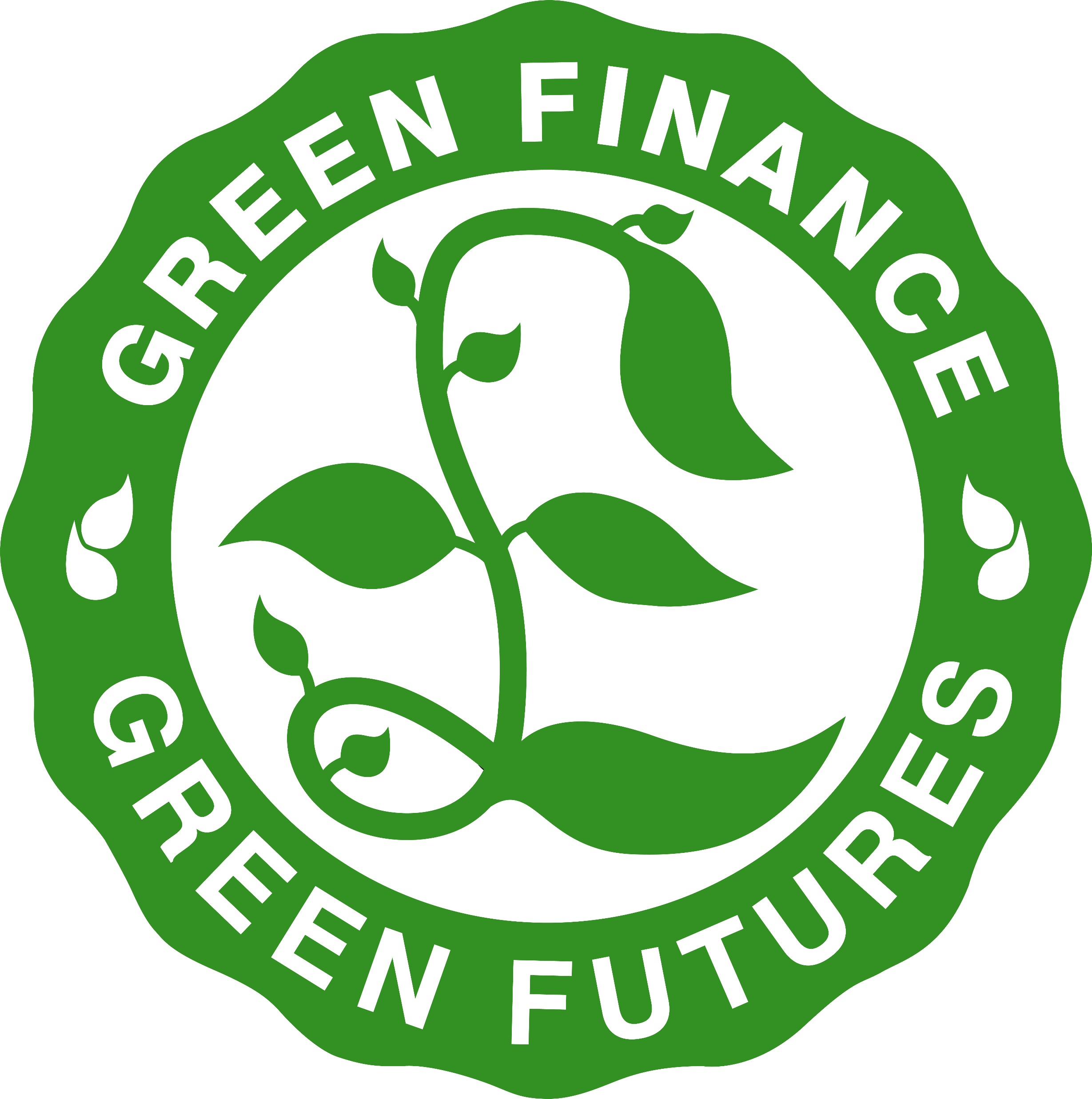 How will 'Net Zero' Targets affect me?
Net zero targets mean that the way we source energy will change significantly (click here to see all the UK's renewable energy plants on a map)

It also means there will be move towards sustainable manufacturing practices in the UK  

However, the UK Net Zero target does not include consumption emissions surrounding goods and products made for us in other countries
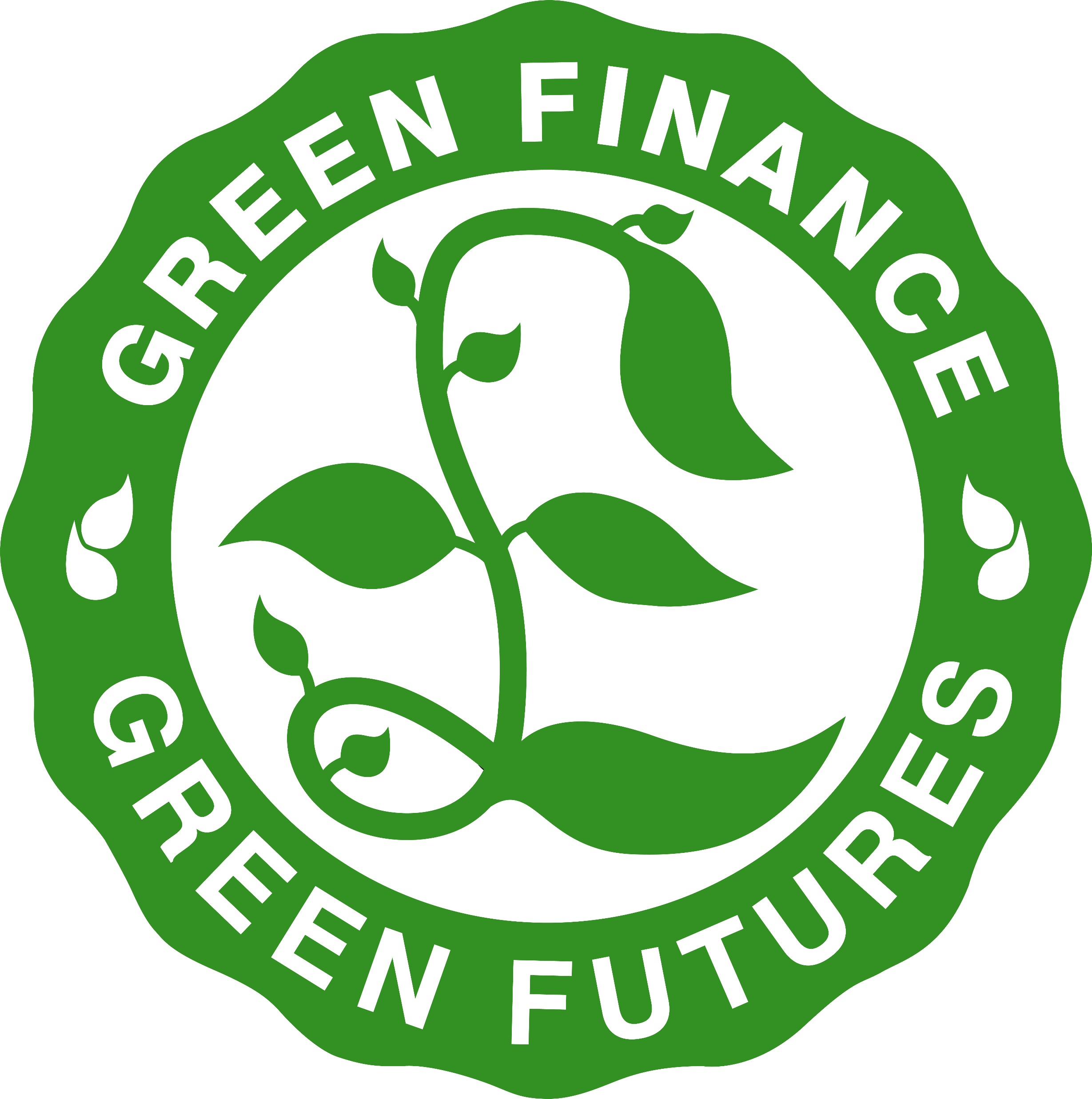 Click here to listen to Sir Dieter Helm, CBE, from the University of Oxford talk about emissions, our lifestyle, and consumption changes.
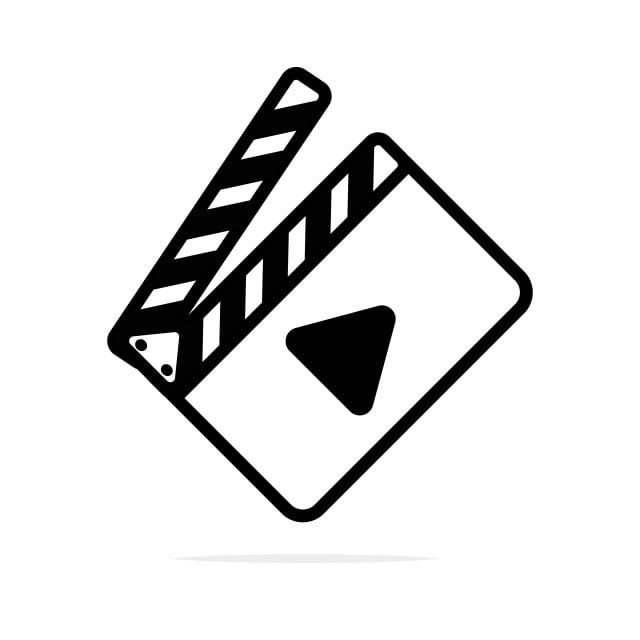 Which of these activities have you done today? Click on each coloured box to find out their  possible environmental impact…
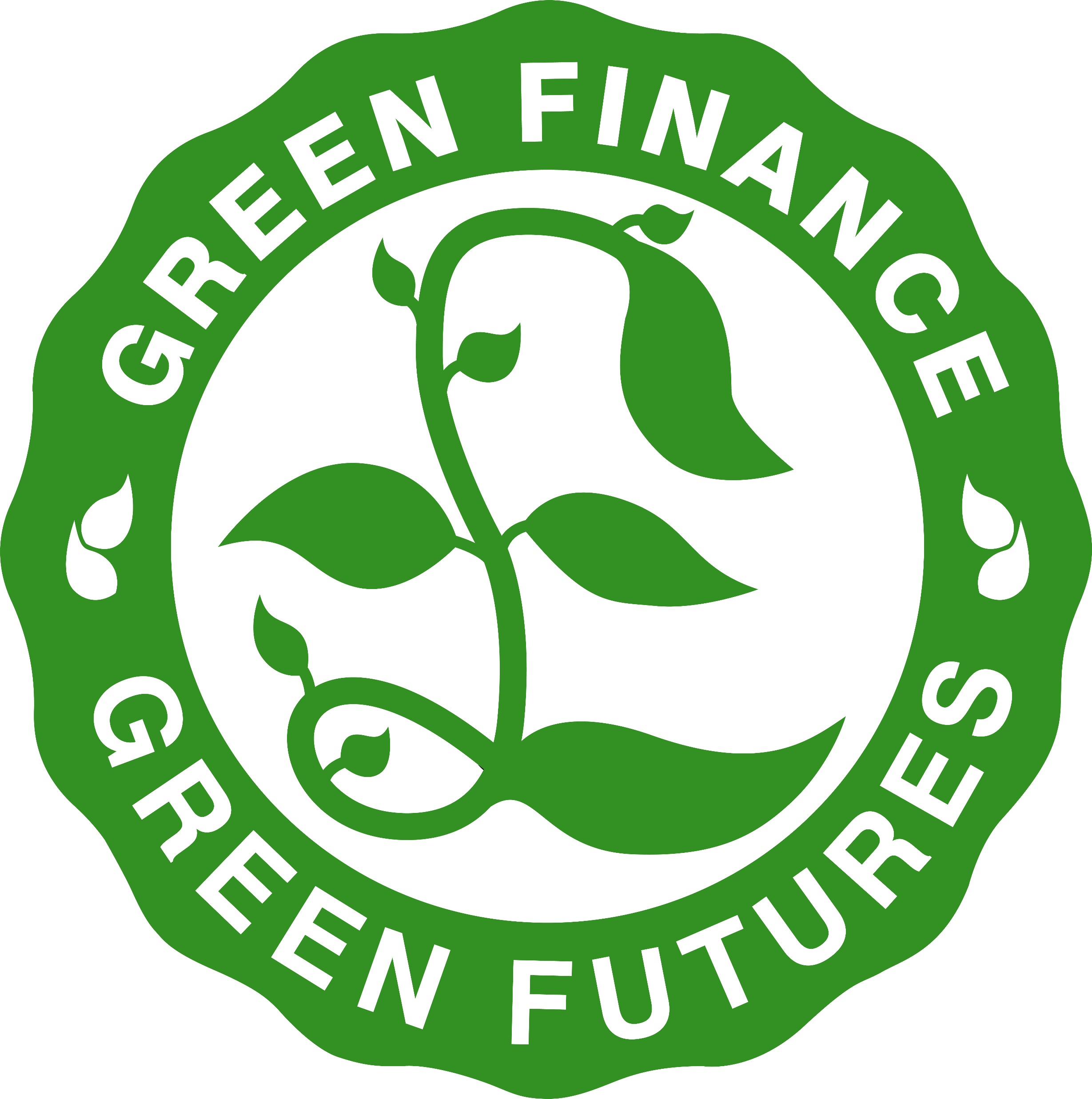 Checking Social Media
Eating Breakfast
Getting Dressed
Having a Shower
Which of these activities have you done today? Click to find out their environmental impact…
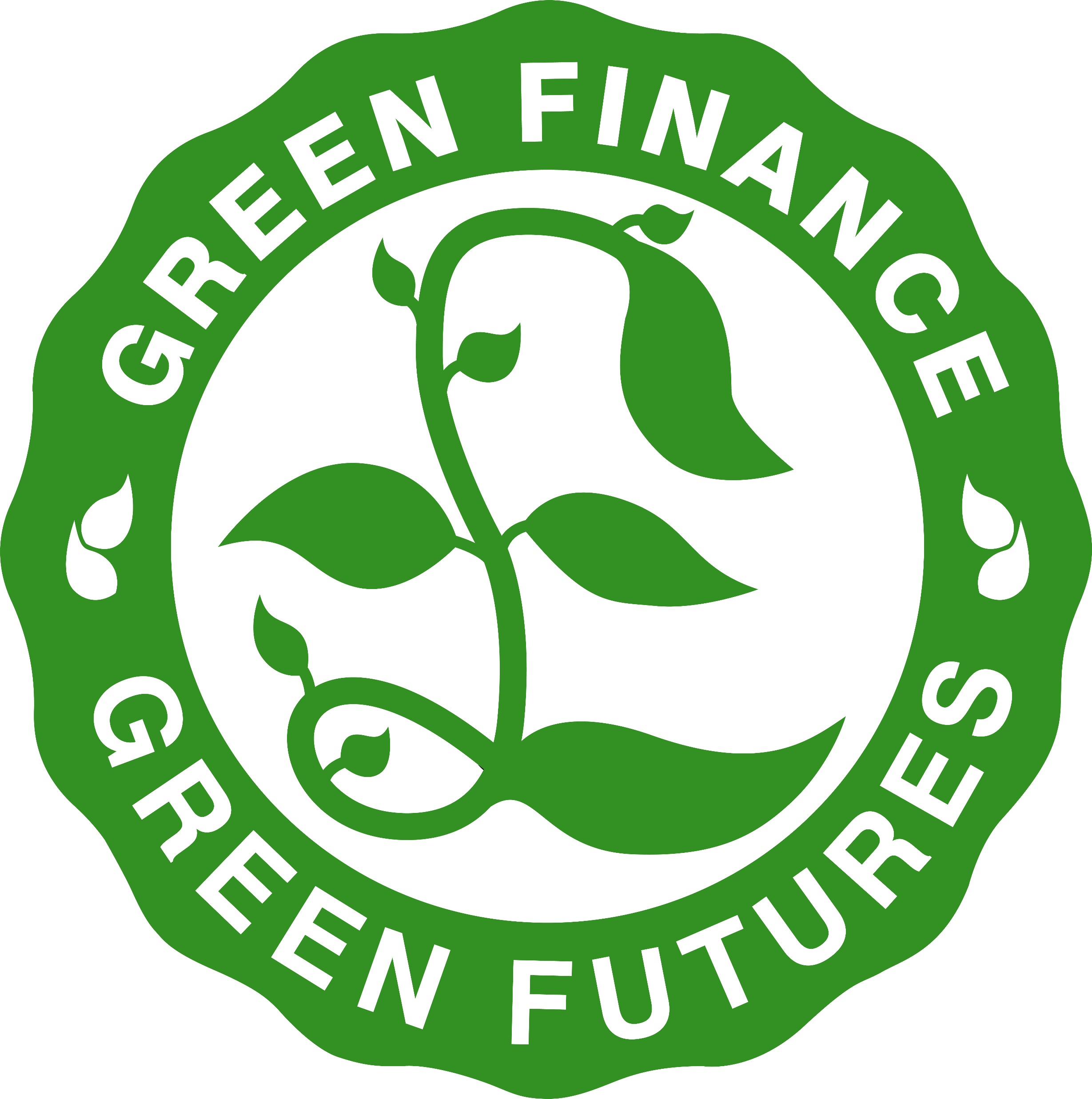 Checking Social Media
Eating Breakfast
Buying a Smartphone:  Manufacturing smartphones uses an incredible amount of energy. Most are produced in China, which relies on coal, an especially-damaging fossil fuel. Since 2007 roughly 968 TWh (‘TerraWatt Hour’) of energy has been used to produce smartphones - that’s almost as much energy as the entire Indian population used in 2014! They can also result in harmful Ewaste if not disposed of properly. 

Charging a Smartphone: The UK is committed to producing more from renewable sources,. However, much of the electricity that we use at home still comes from fossil fuels. You can see the exact proportions here…

Going Online: Nearly every online activity (Instagram, TikTok, Netflix) involves huge amounts of data storage, kept in physical data centres ('clouds'), which need significant amounts of electricity. These data centres were responsible for as many emissions as the entire airline industry in 2015, and are set to increase as the world becomes more digitalised. Some experts claim that humanity might even need to ration its internet usage in the future….
Getting Dressed
Having a Shower
Which of these activities have you done today? Click to find out their environmental impact…
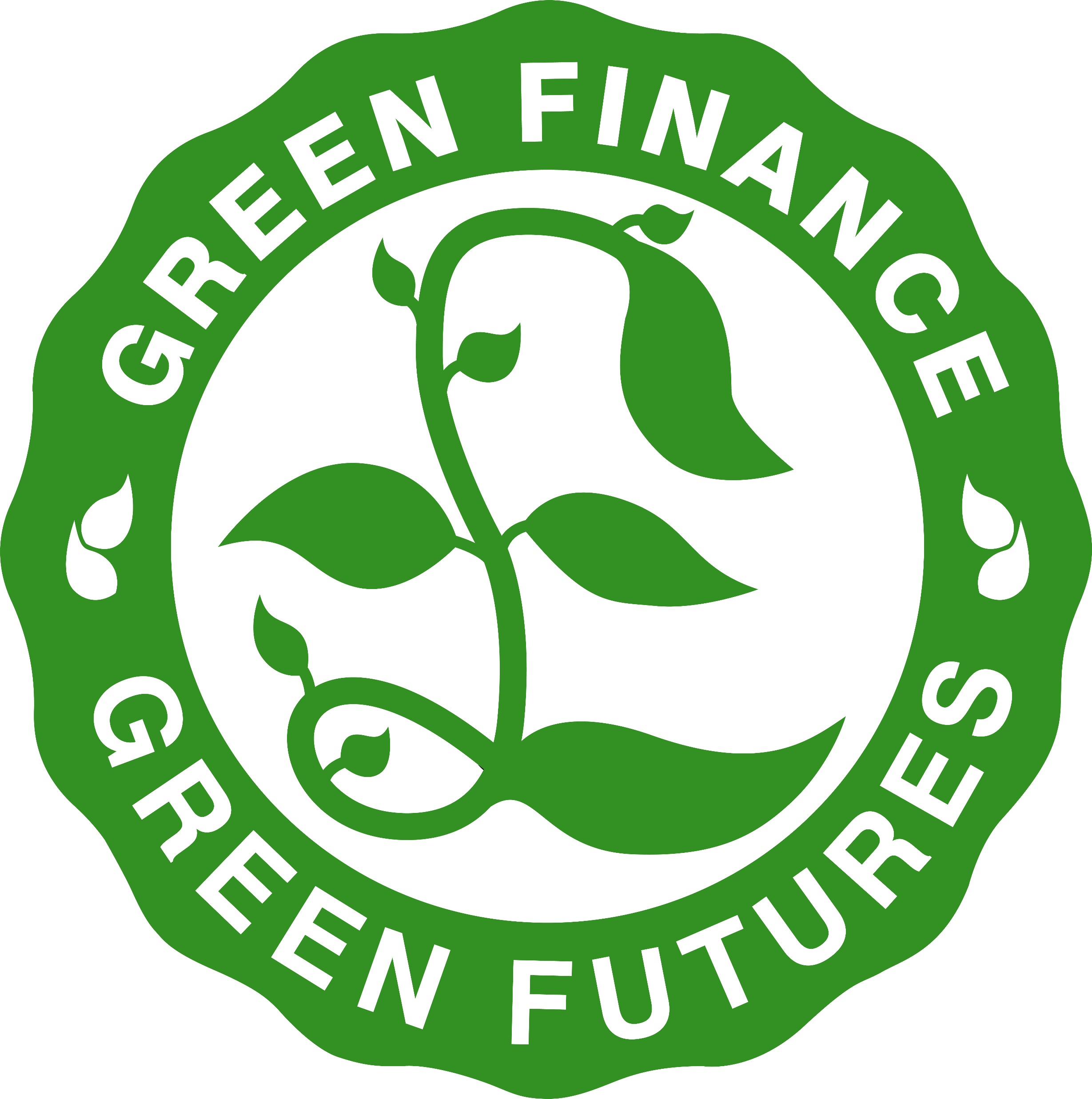 Checking Social Media
Eating Breakfast
We’ve know the environmental effects of eating meat. But what if you had cereal for breakfast? 
​
Agriculture, including the farms that produce cereal account for 10% of UK domestic emissions, and the pesticides used on crops release nitrous oxide, a greenhouse gas nearly 300x stronger than carbon dioxide. Pesticides are also largely responsible for dramatic fall in the insect numbers in the UK, and heavy pollution of our rivers. ​
​
Fossil fuels play a role in agriculture. For example, the government subsidies the ‘red’ diesel used to drive the tractors and combine harvesters. Emissions are also produced by shipping cereals to the UK from other countries
​
Farming only represents one step on the journey from field to food. What about the transportation of the cereal crop to the factories? The fossil fuels involved in creating the plastic packaging in the cereal box? And getting the cereal to the supermarkets and shops?​
Getting Dressed
Getting Dressed
Having a Shower
Which of these activities did you do today? Click to find out their environmental impact…
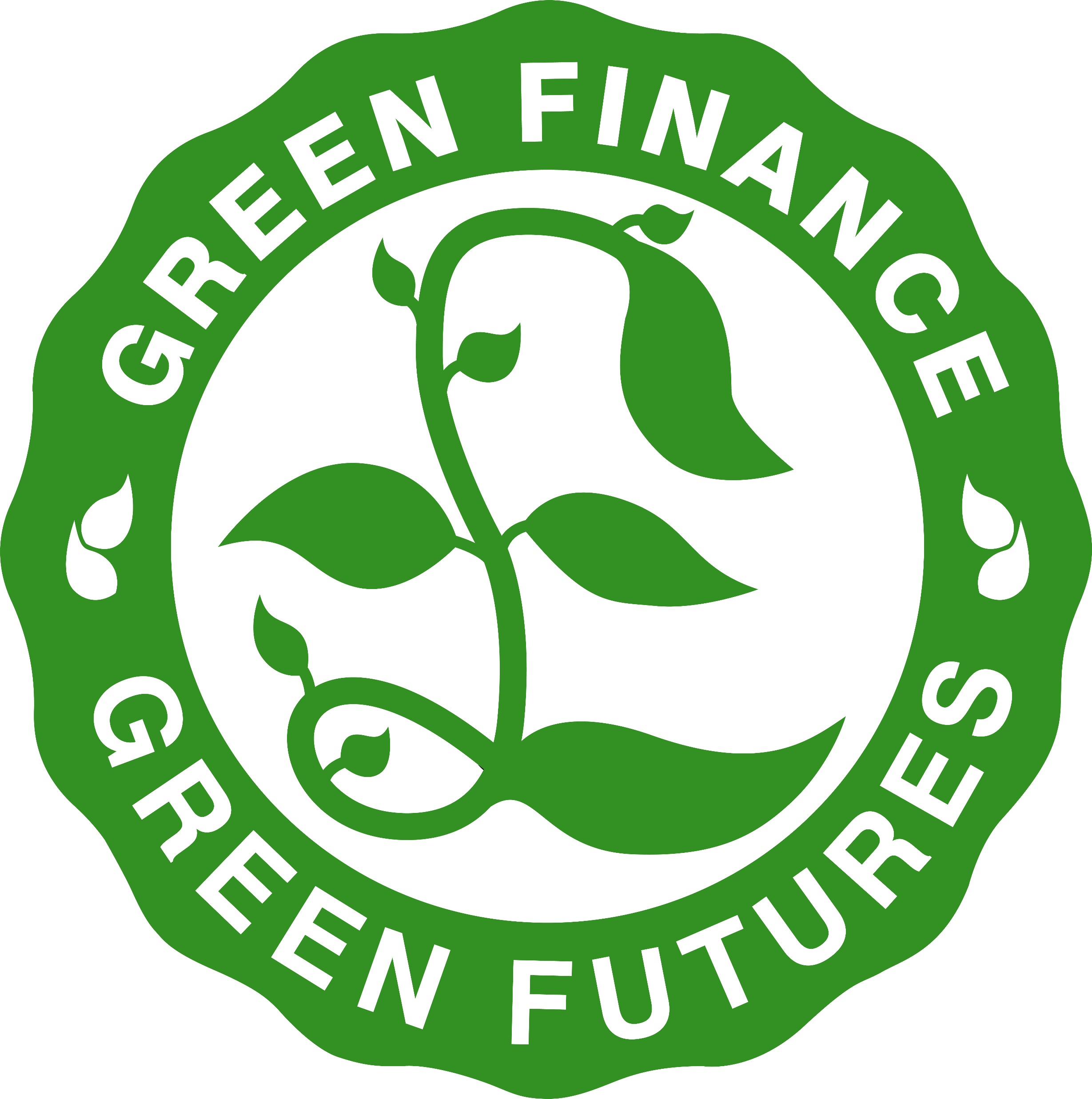 Checking Social Media
Eating Breakfast
The fashion industry is currently responsible for 10% of global greenhouse gas emissions.
​
A simple cotton t-shirt requires 2,700 litres of water to make (equivalent to 900 days’ worth of drinking water), and a single pair of jeans require an entire 10,000 litres

Chemicals and fertilizers are used to grow and dye cotton, and these often escape into freshwater systems, causing water pollution. ​Currently, 750 million people do not have access to safe drinking water, meaning that the fashion industry’s water use is seriously alarming.​
​
Check the item of clothing you’re wearing now – does it contain polyester? The production of this material relies on fossil fuels and releases tiny pieces of plastic (called microplastics) into our water systems and oceans. This effects sea life and the biodiversity of our oceans
​
We all need to wear clothes, but one of the issues with the fashion industry is the sheer quantity that we buy – more than 2 tonnes of clothing are bought every minute in the UK!​
​
​
​
Getting Dressed
Having a Shower
Having a Shower
Which of these activities did you do today? Click to find out their environmental impact…
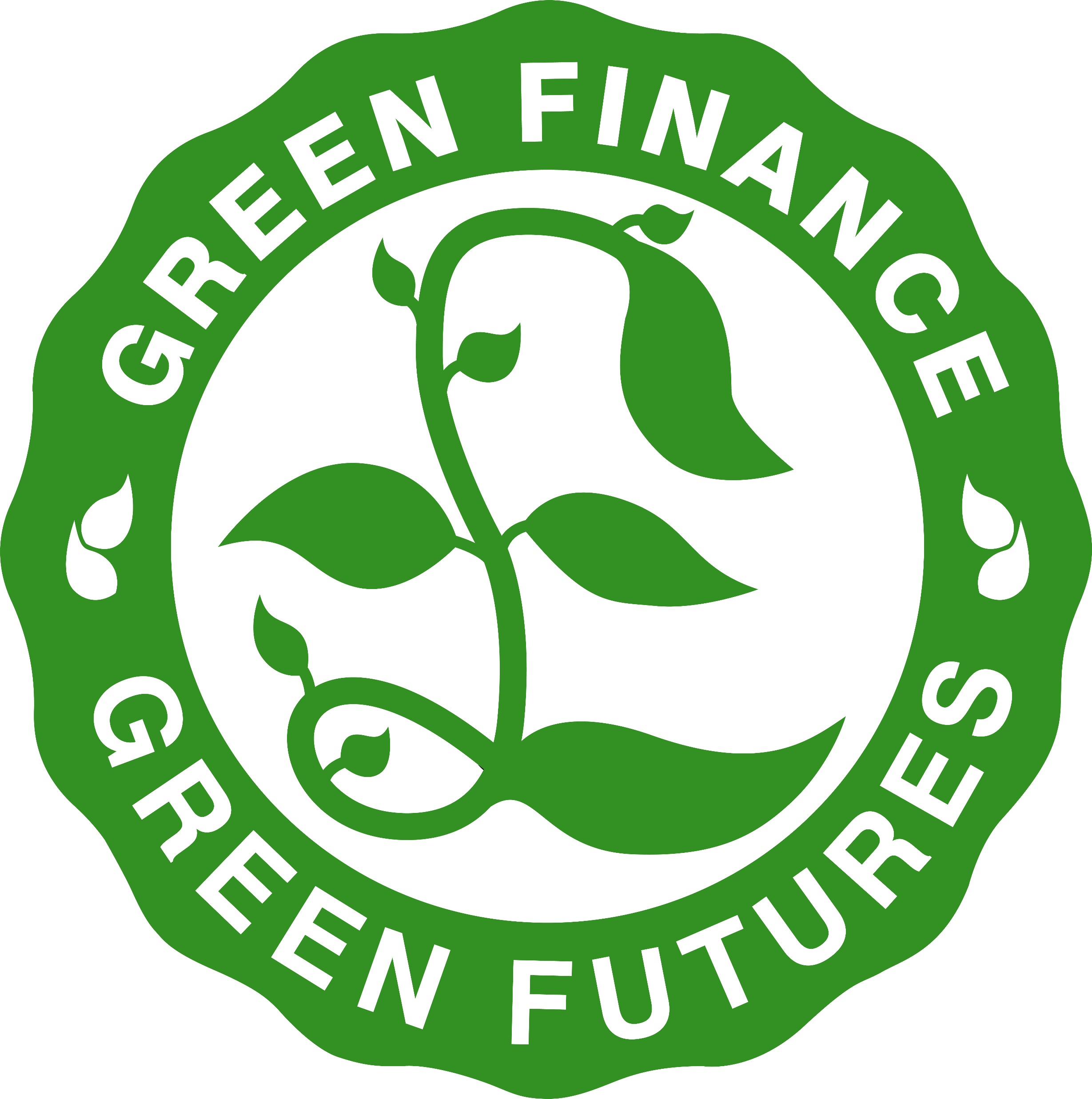 Checking Social Media
Eating Breakfast
Something as simple as having a shower can be considered in the context of environmentalism.

Heating the Shower: Over 70% of all heat in the UK comes from fossil fuels (mainly from natural gas), and this includes the energy used to heat our boilers and showers. 

It is being increasingly argued that houses should use ‘heat pumps’, which combine the natural heat from either the sun, air or underground with electricity, in order to generate a suitably-high temperature.

But the vast majority of households have not installed heat pumps. It is estimated that Glasgow alone requires around 244,000 heat pumps in order to reach its target of ‘net zero’ (to produce no overall greenhouse gas emissions).

Getting Water: There is also concern about the availability of water: with more extreme weather patterns (drier periods followed by wetter periods), certain parts of the UK may become ‘water-stressed’ regions.
Getting Dressed
Having a Shower
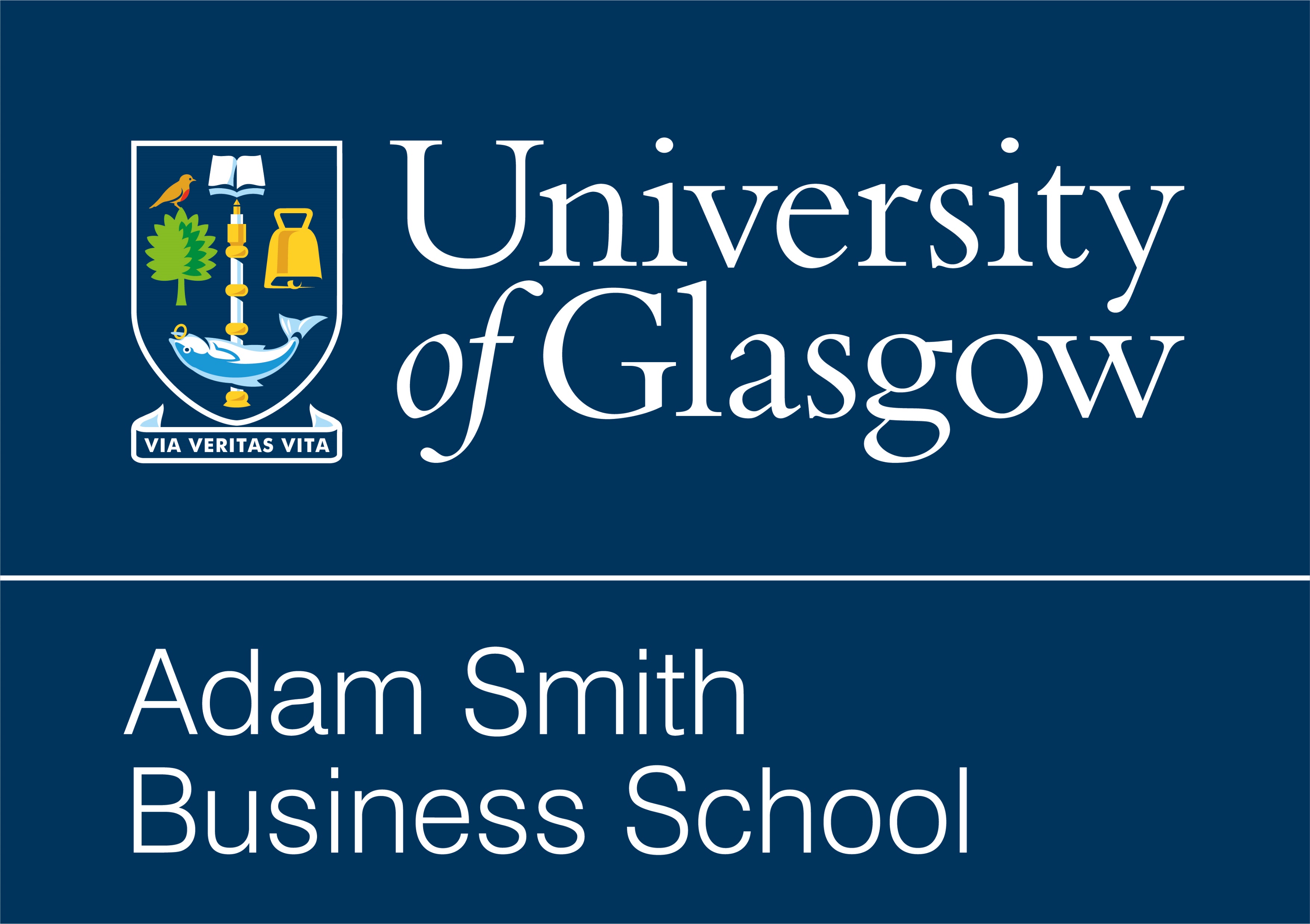 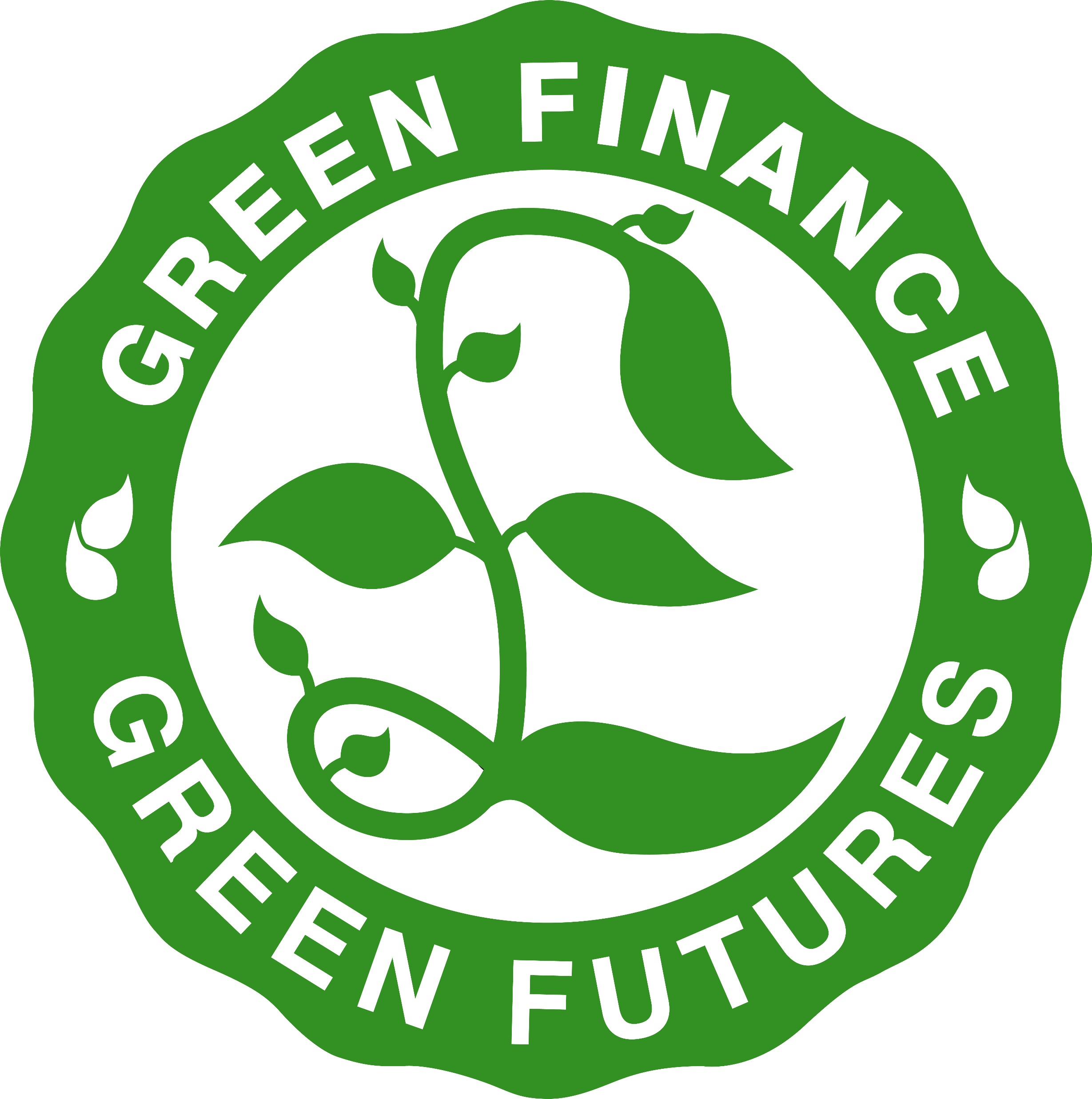 1.4 Greening the Economy
What is the relationship between finance and climate change?
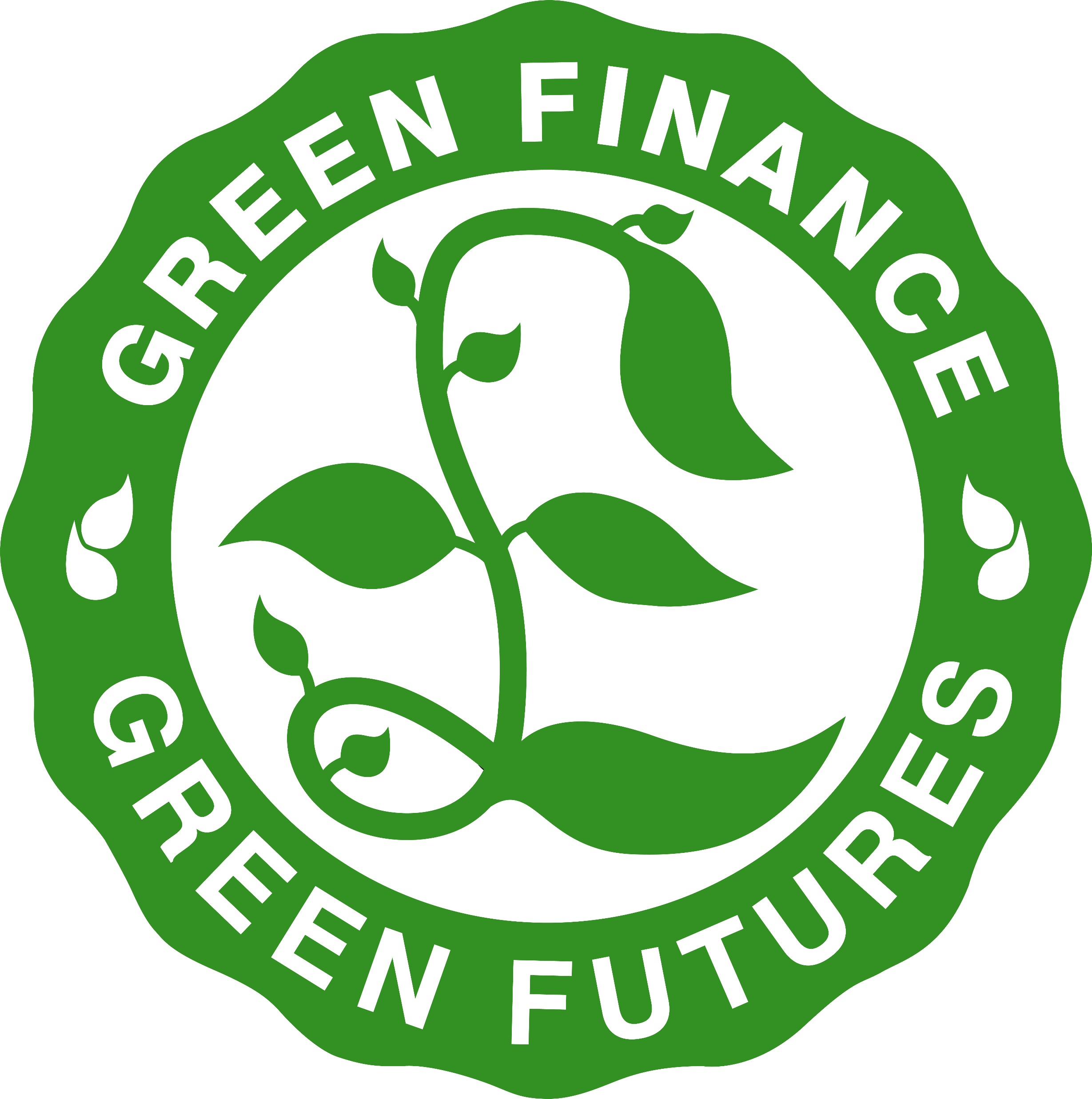 Climate change  - a job for Finance?
The challenge of climate mean that it is not just a job for government or for individuals

Large Institutions and Organizations now recognise the vital role they have to play in addressing climate change 

In particular, this involved understanding the relationship between climate change and economic and financial practices
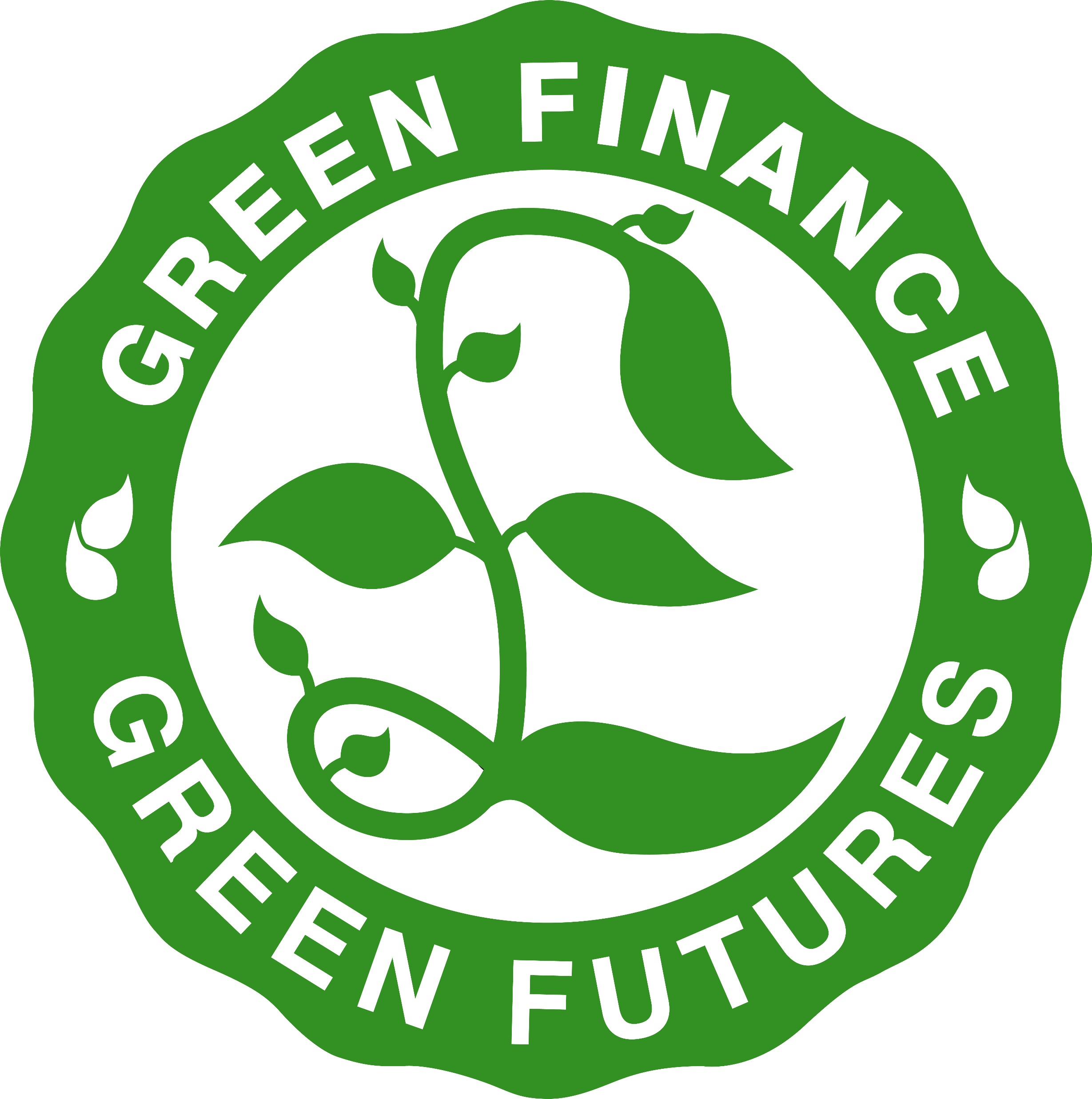 Why does Finance have a part to play in tackling climate change? Watch this video to find out.
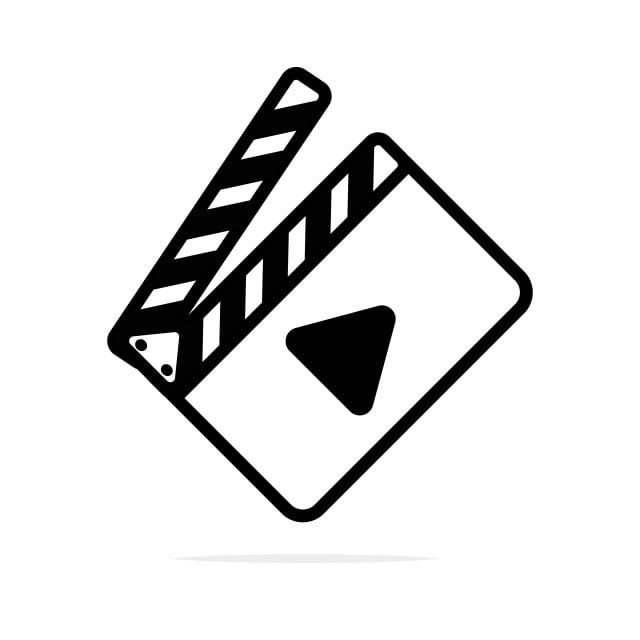 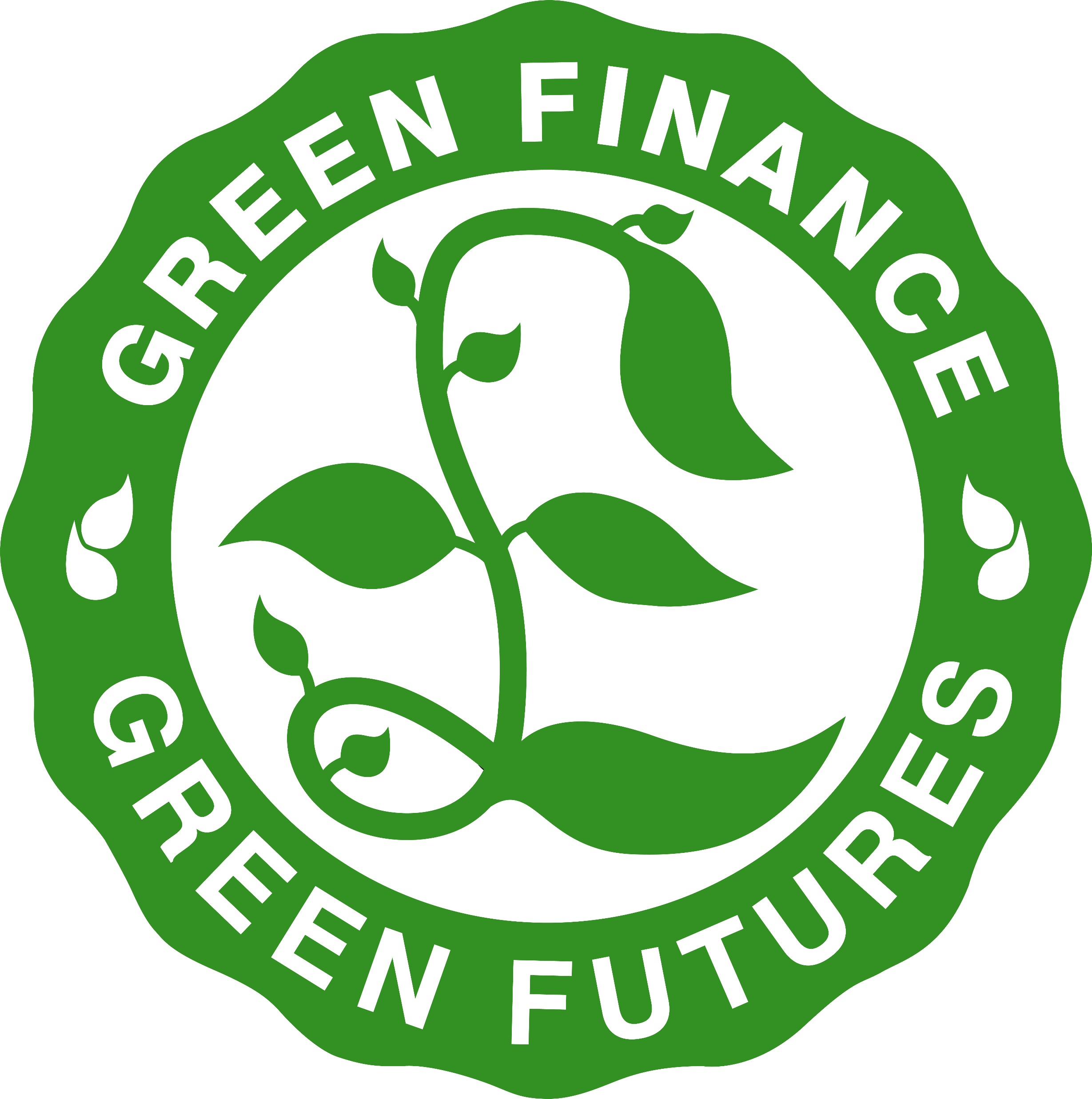 Example: The Bank of England and Climate Change
The Bank of England regulate and supervise the UK financial services
They set expectations for all regulated banks and insurers to ensure they adopt a strategic approach to climate change and mitigate the financial risks from climate change.
The Bank of England recognises that climate change can affect the economy in two main ways:

Physical Risks: There are economic costs to physical climate-related events such as floods.
Transition Risks: Certain industries (and jobs) might be at risk due to a a shift to a low-carbon economy
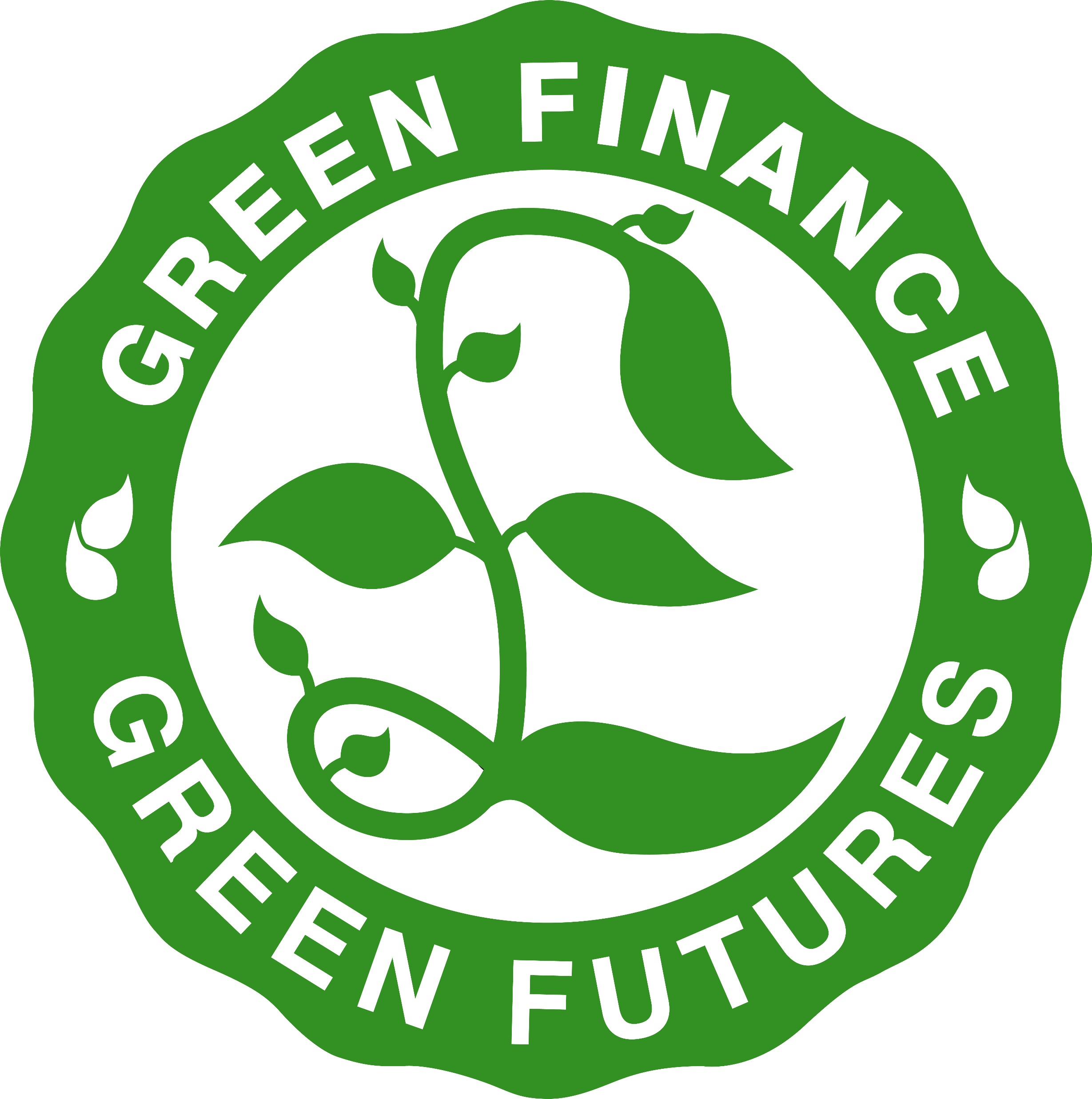 Changing the System through ‘Green’ Finance
Changing the financial sector can help to transform the economy to be more climate-friendly


But what is ‘green finance’ and how can it have an impact on climate change?’ 

                   We will explore this in the next lesson...
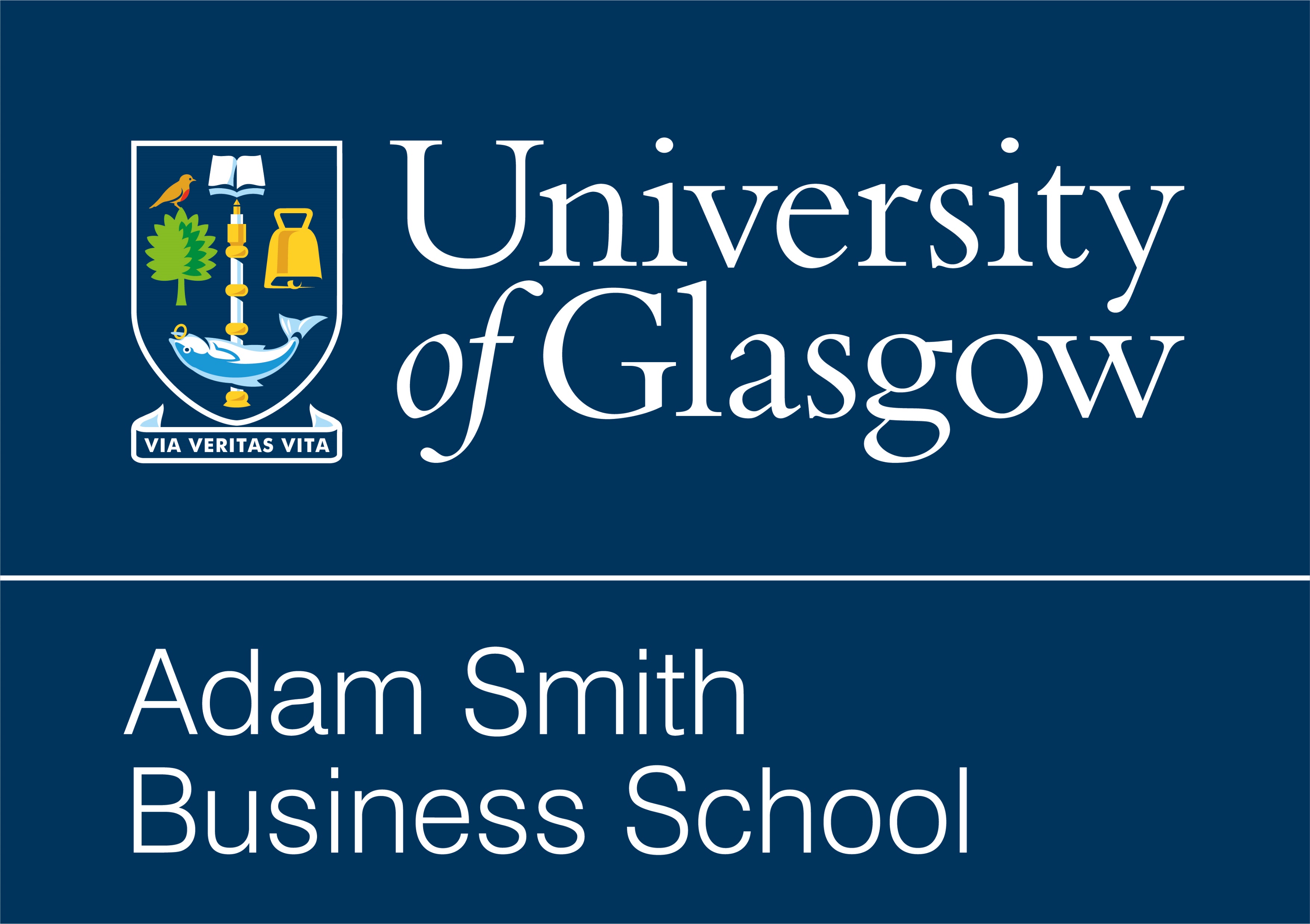 For more information contact business-rsm@glasgow.ac.uk
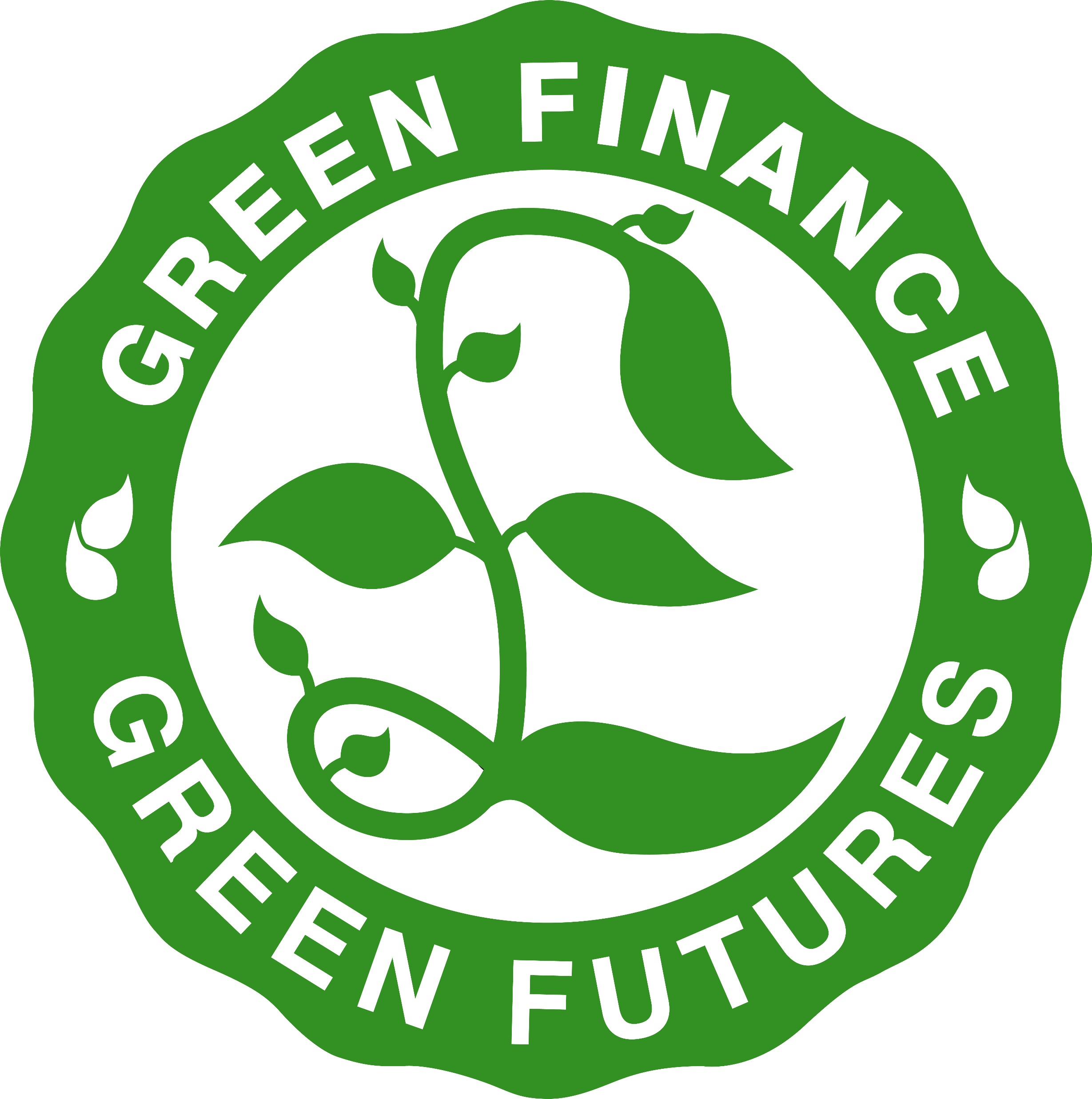 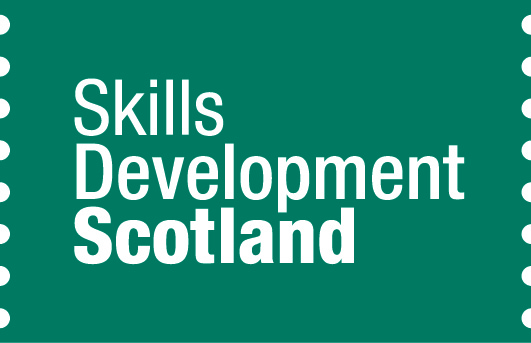